Trß ch¬i: 
Ai th«ng minh h¬n
Quy tắc sắp xếp 1 - 1 - 1
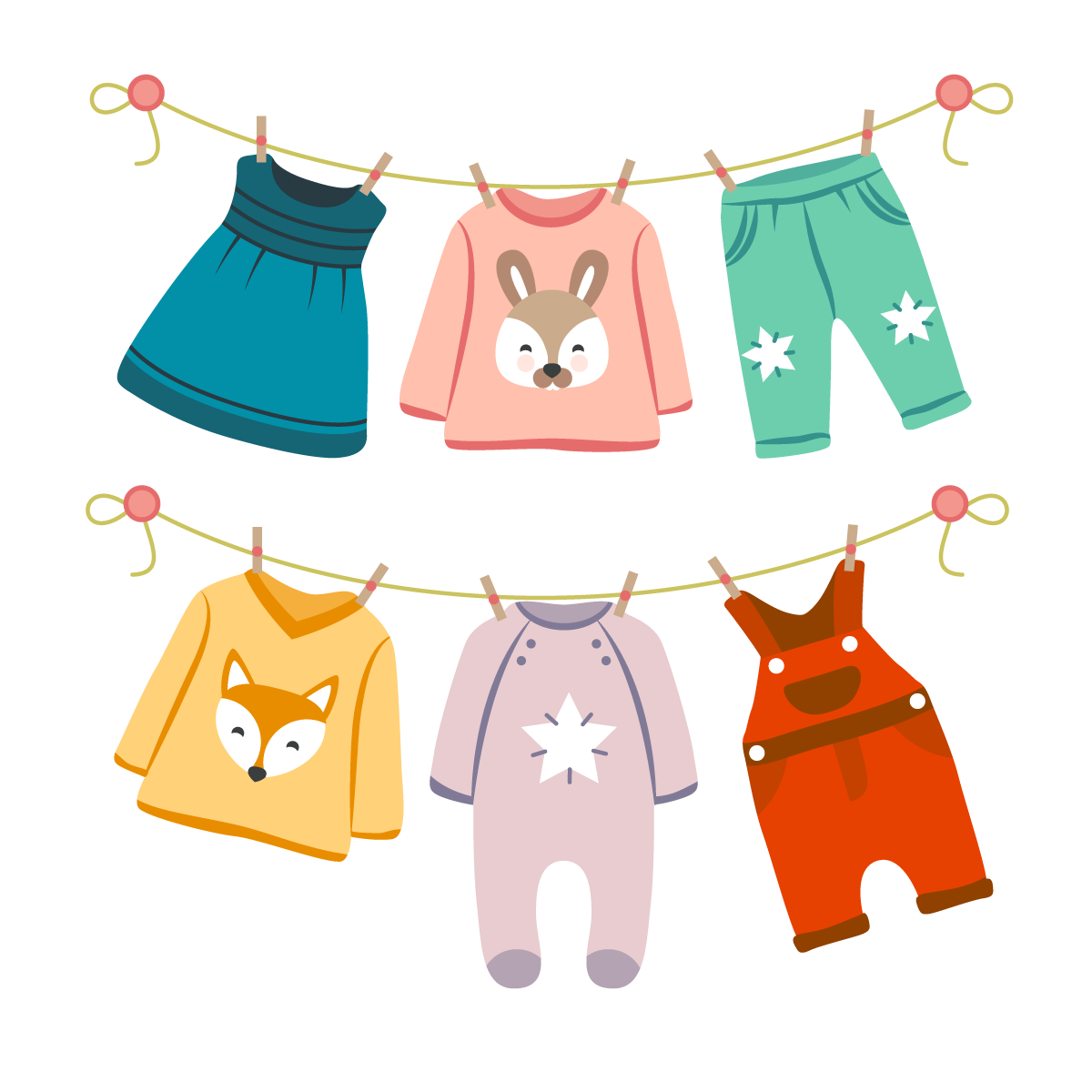 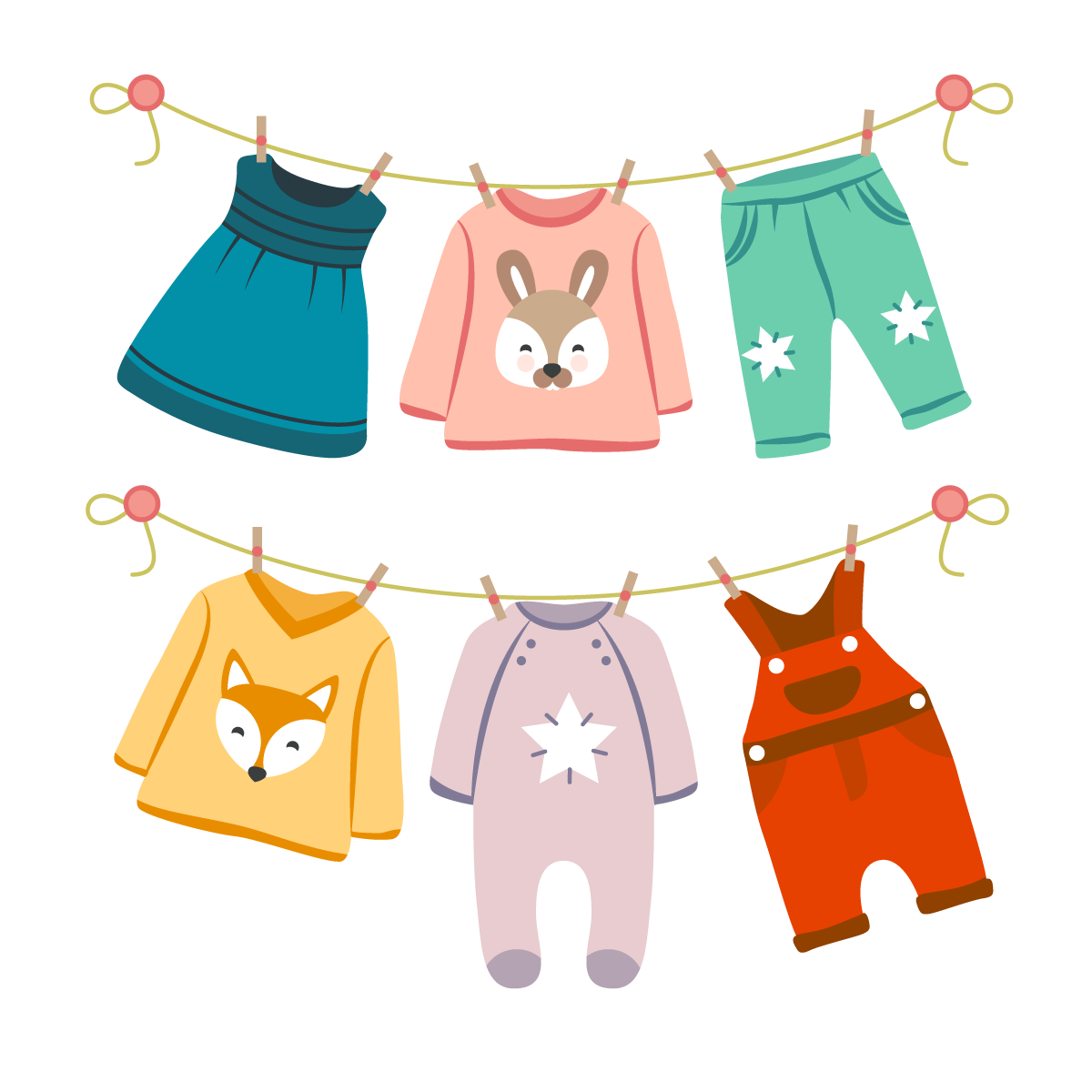 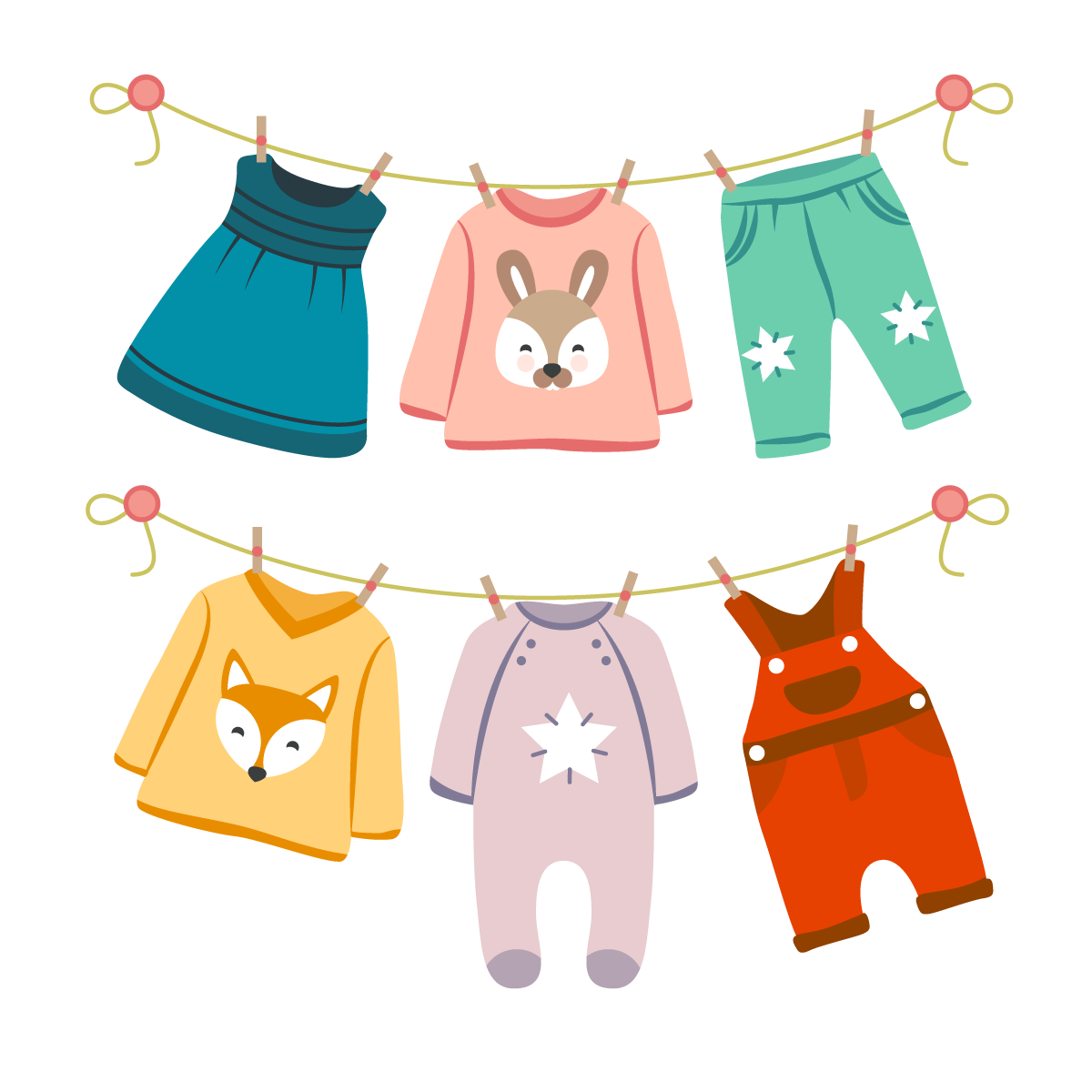 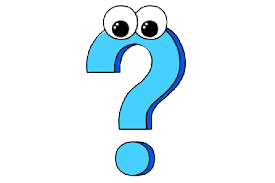 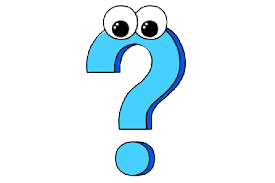 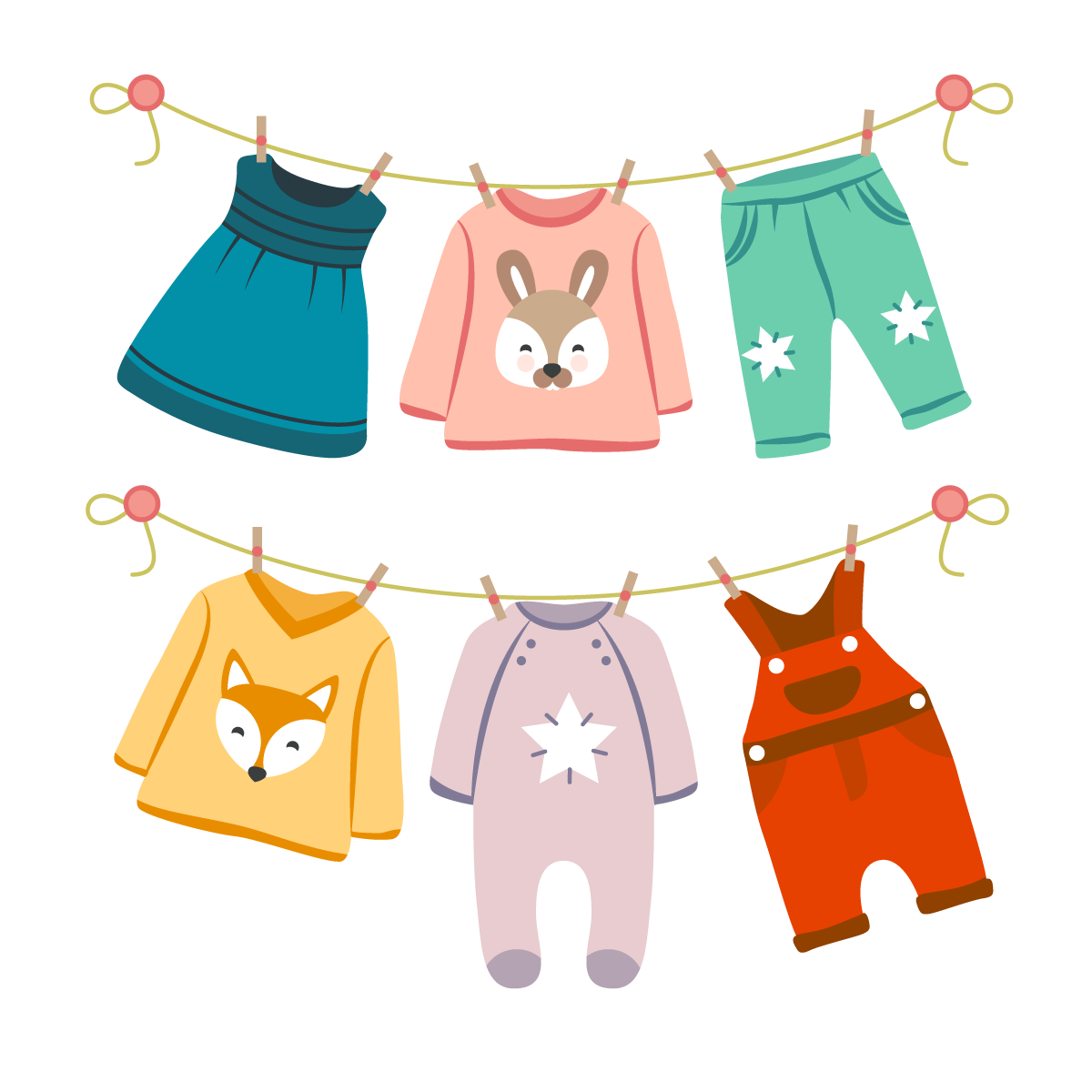 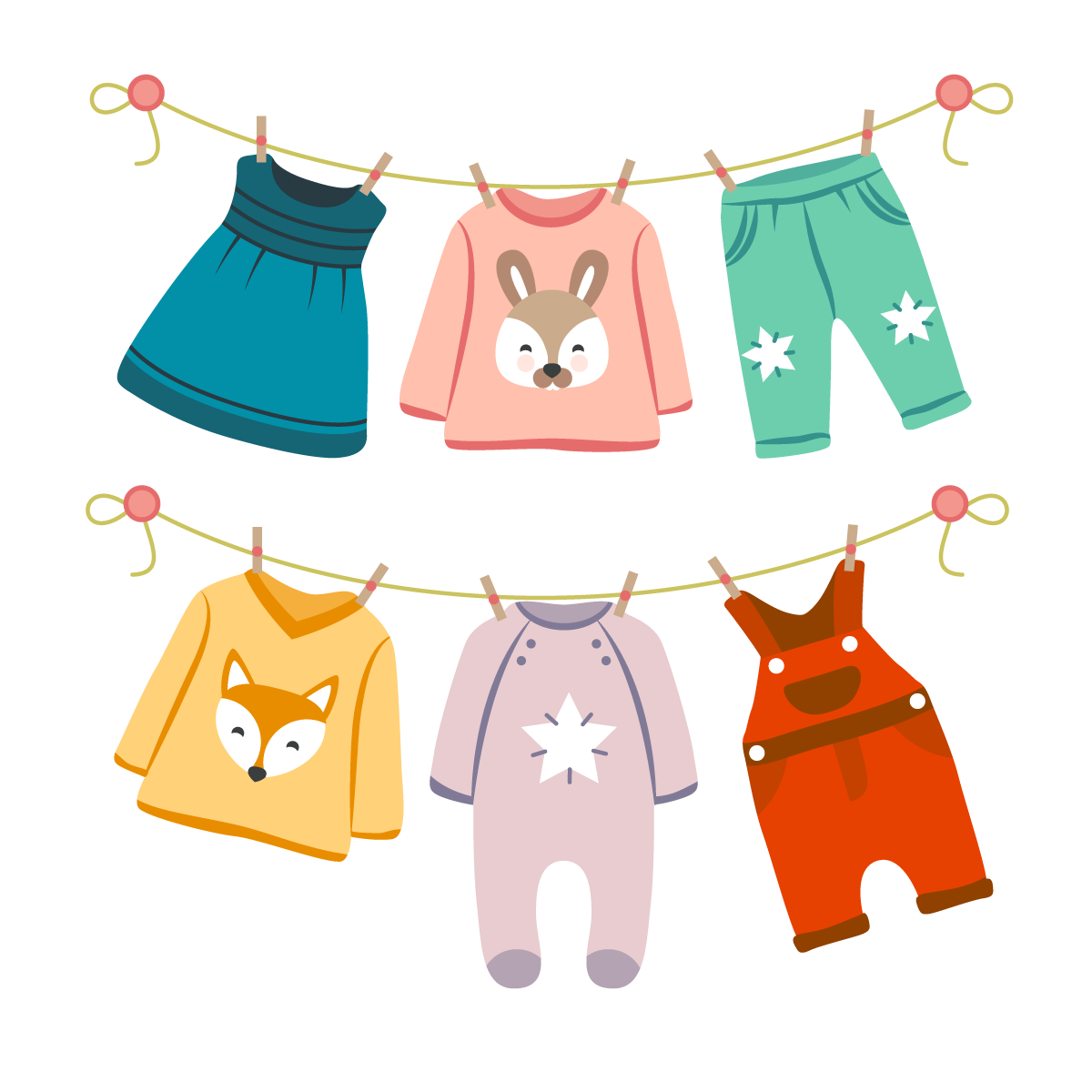 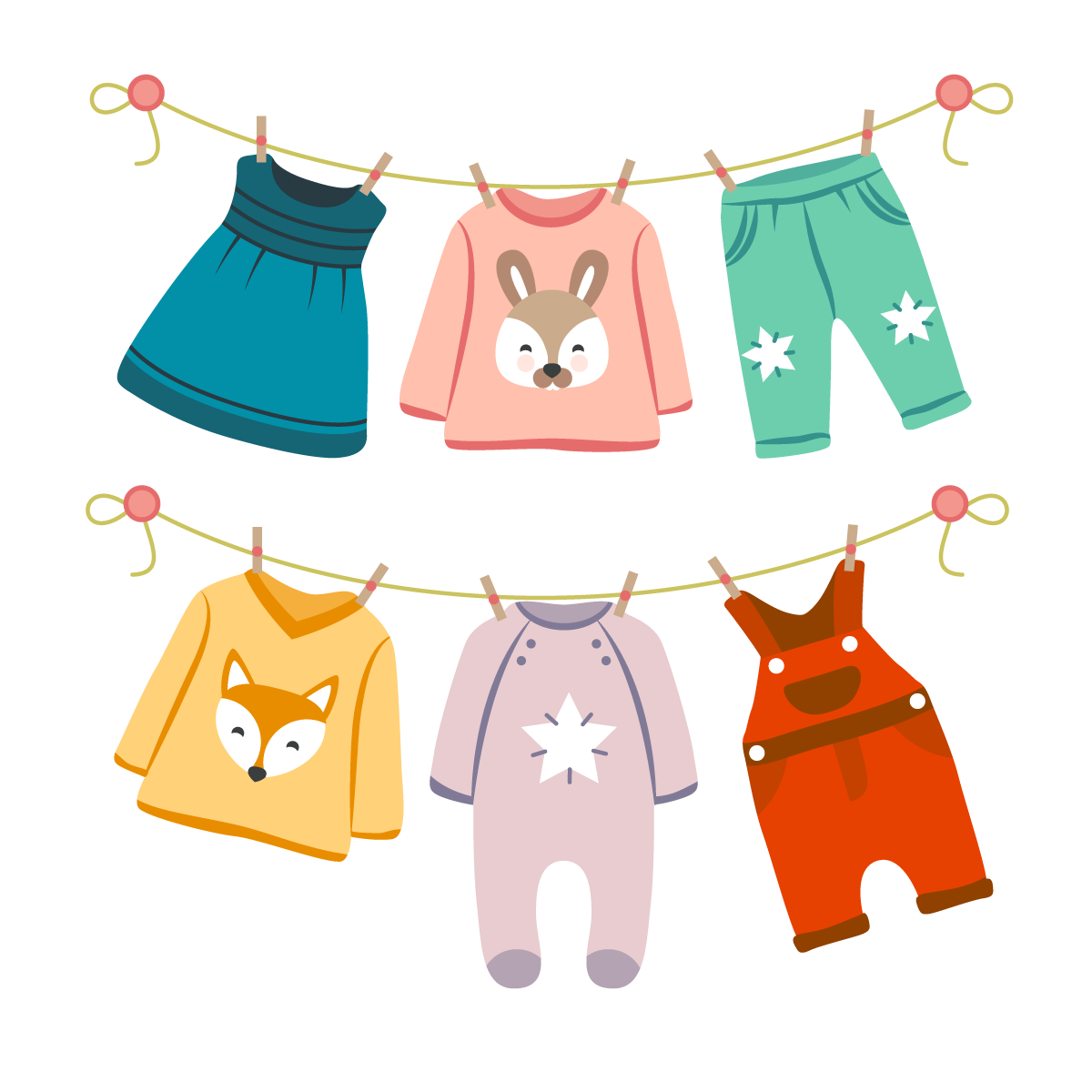 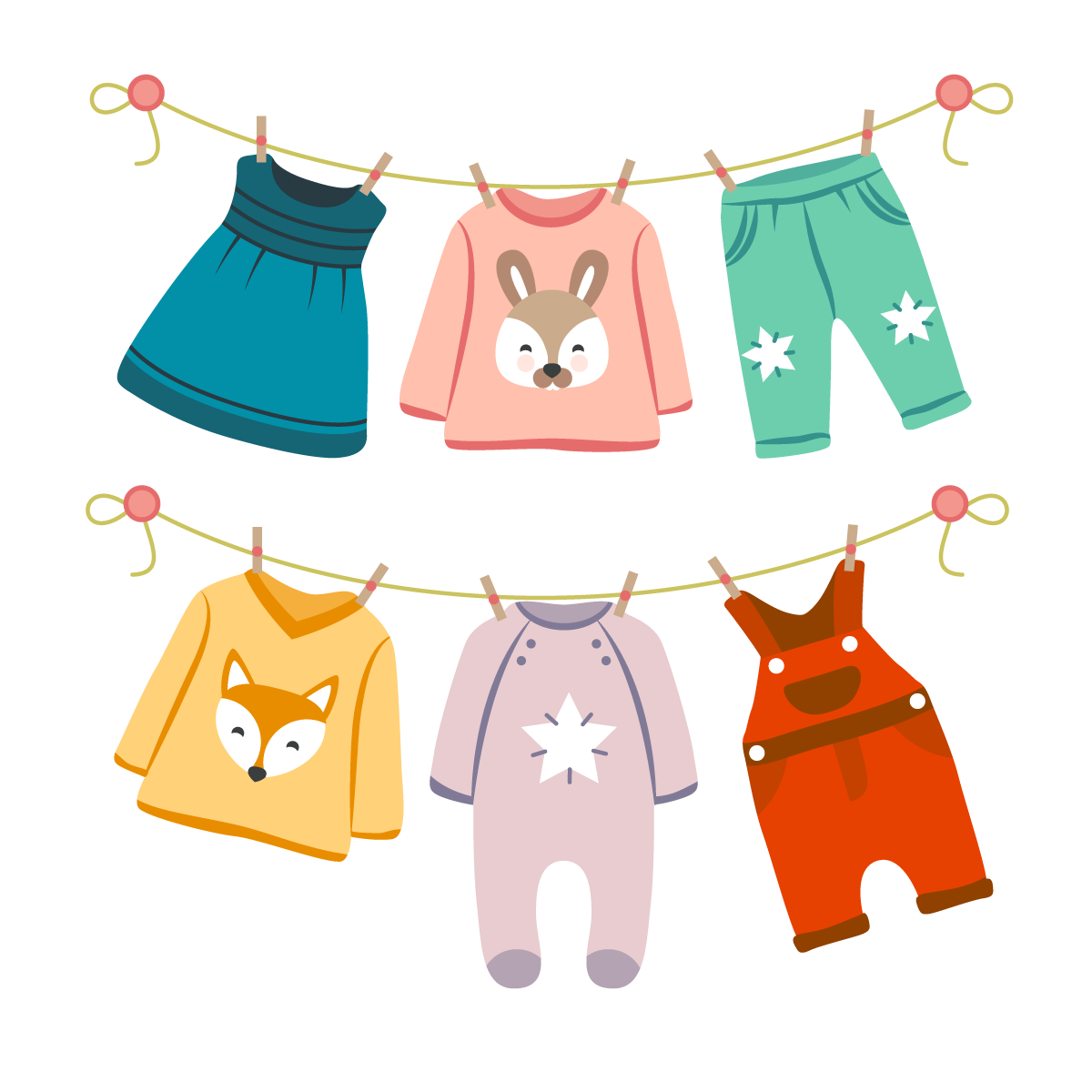 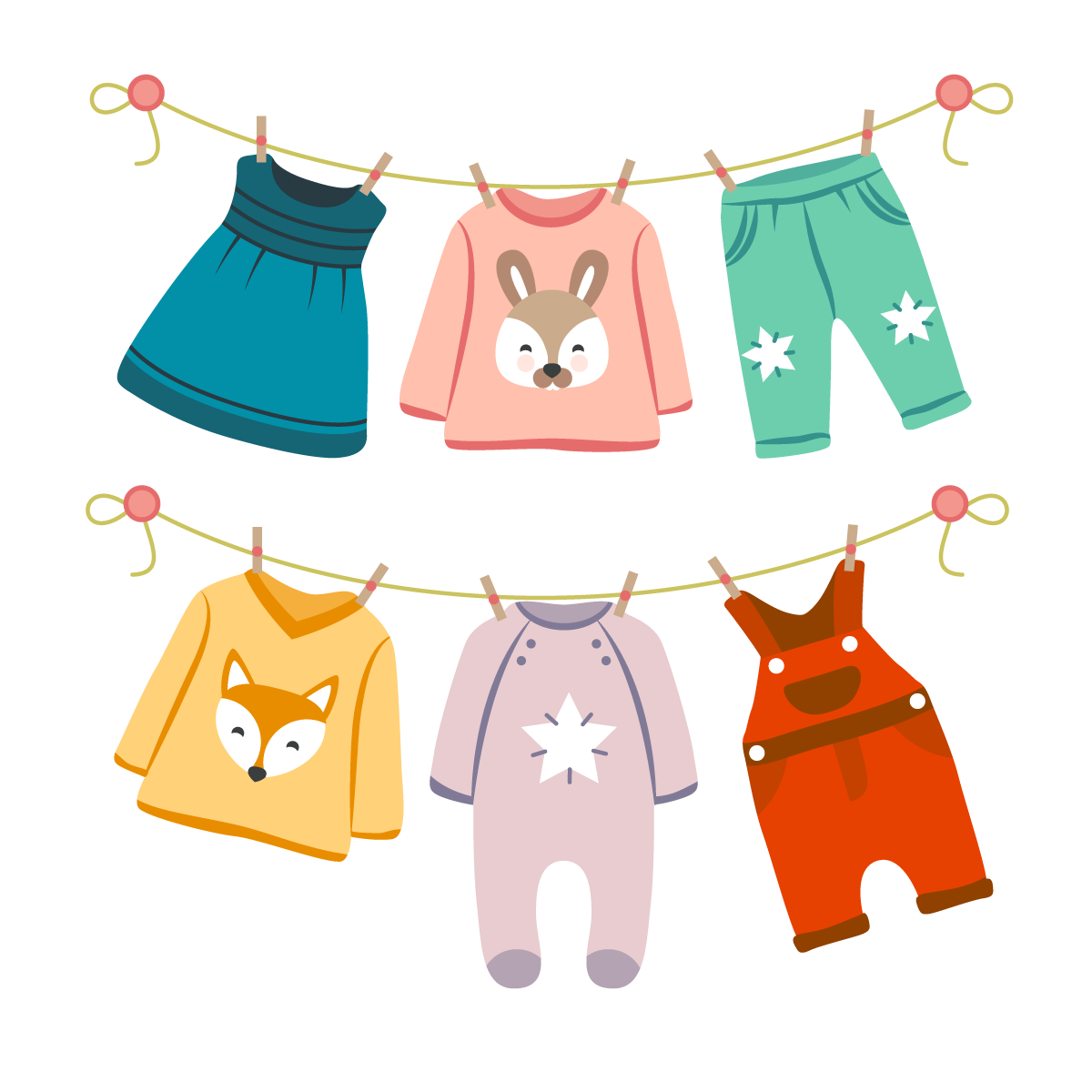 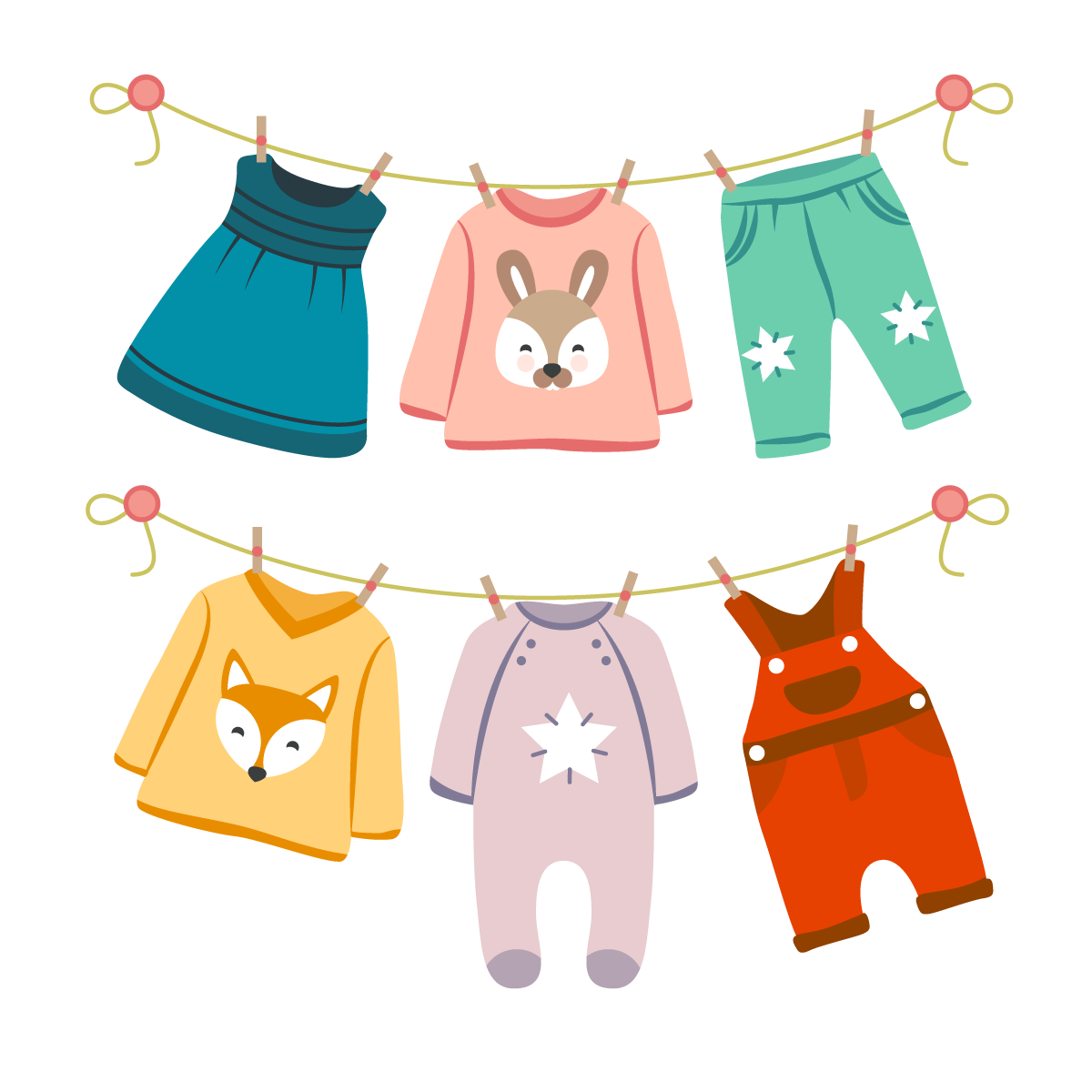 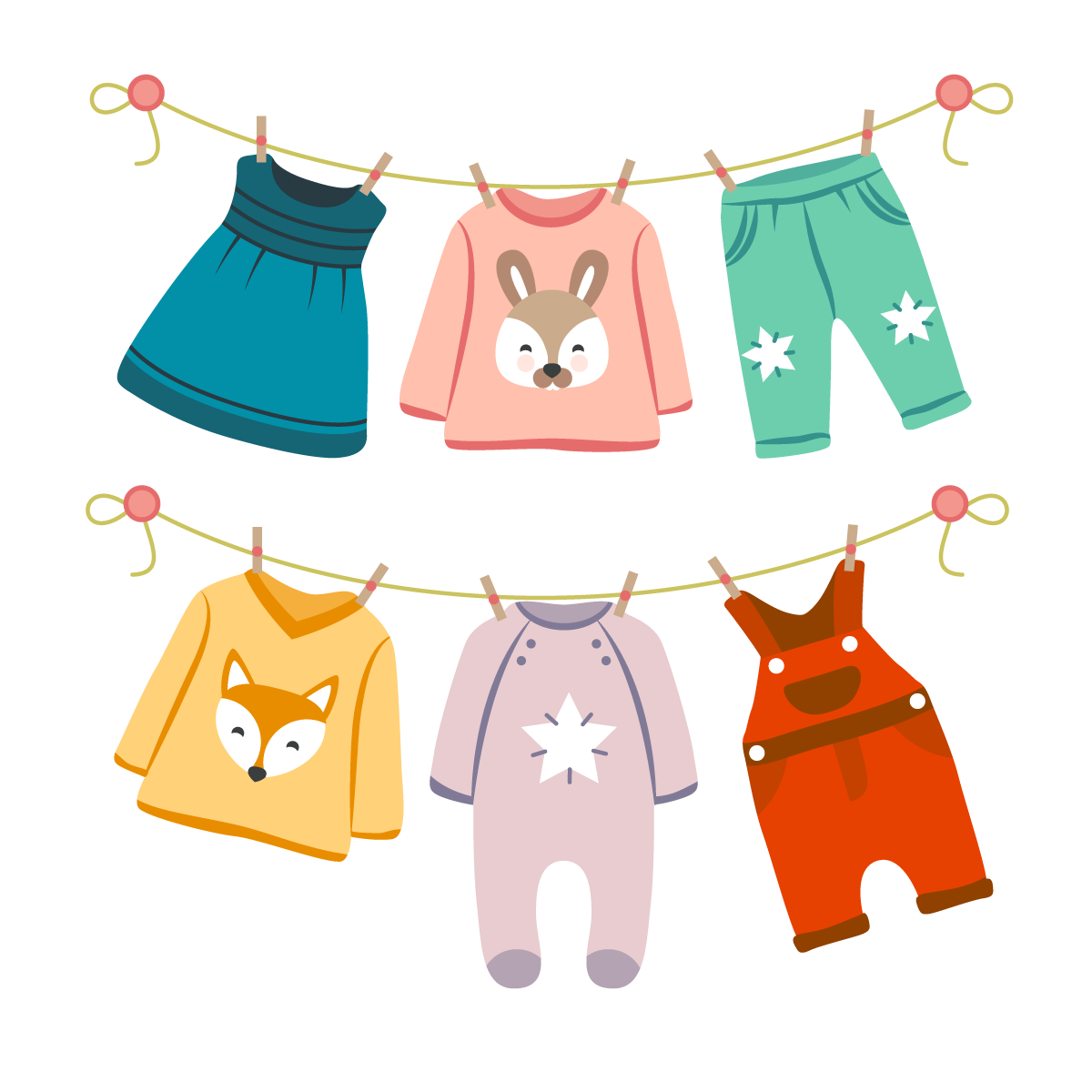 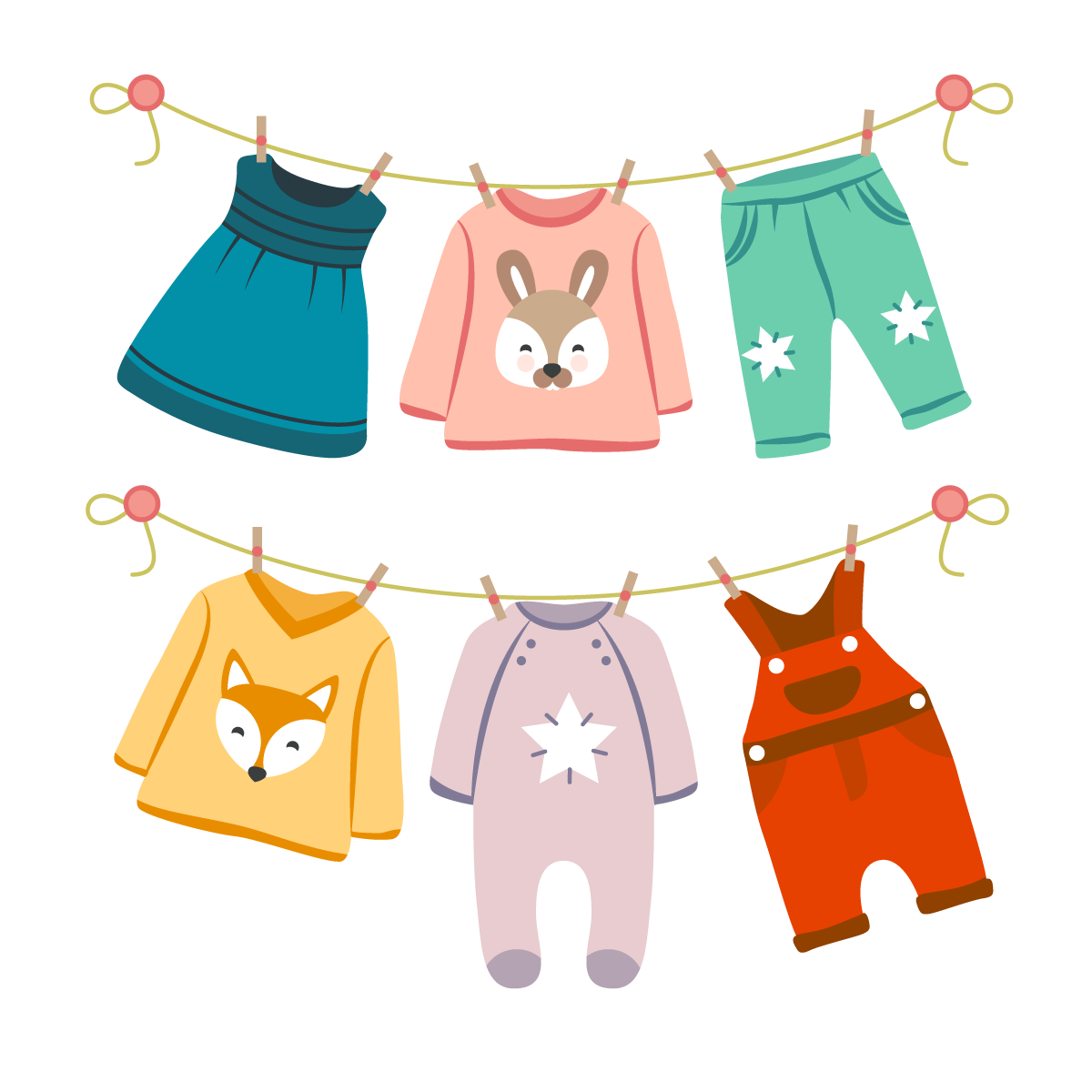 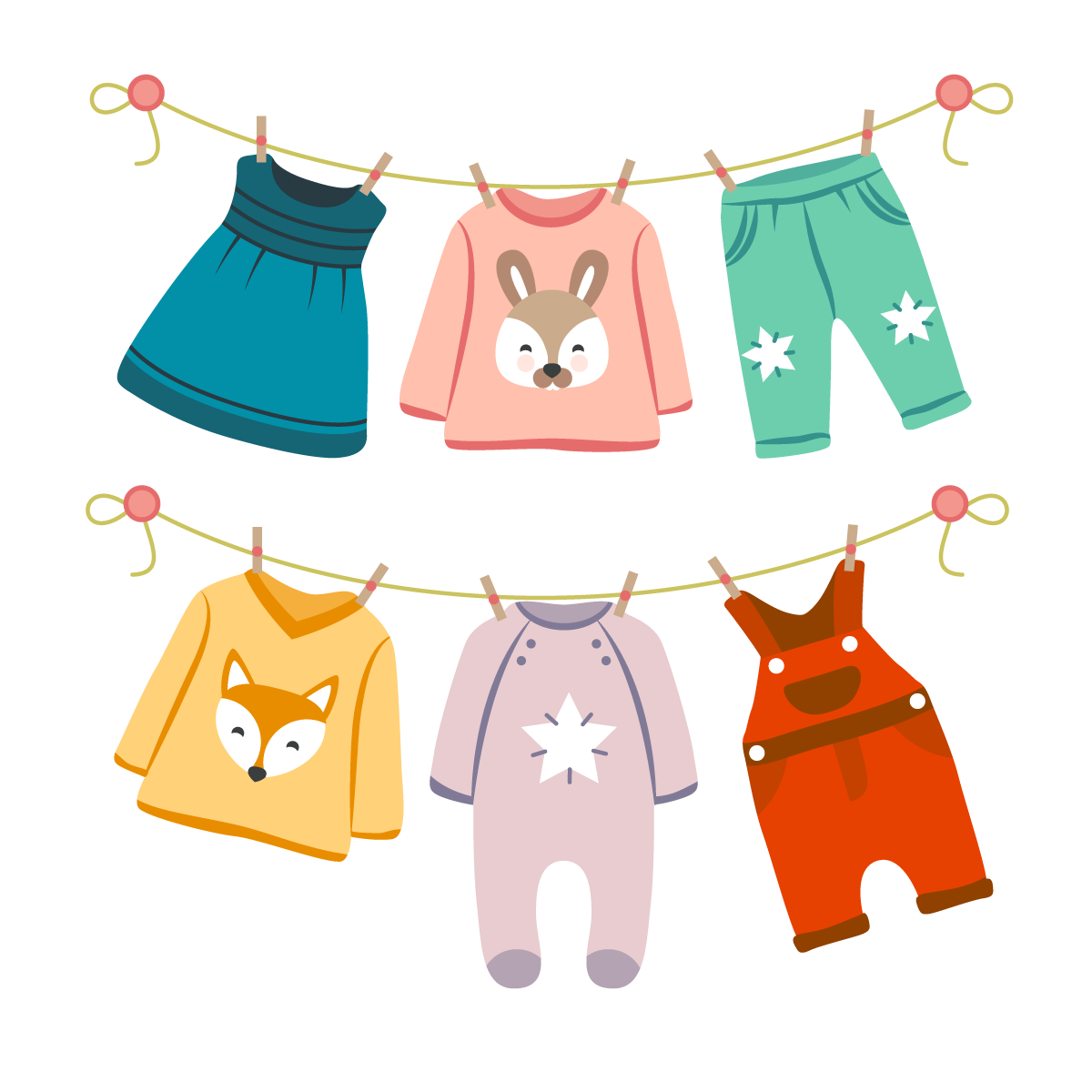 A
B
C
Quy tắc sắp xếp 2 - 1 - 1
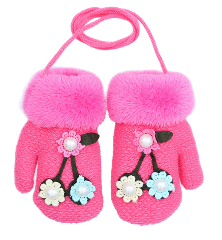 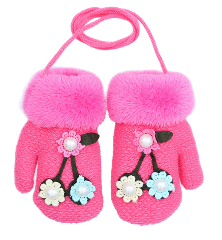 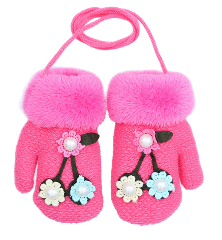 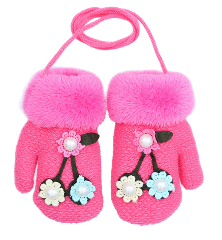 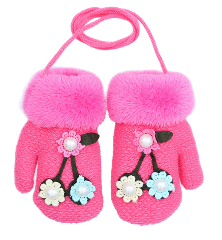 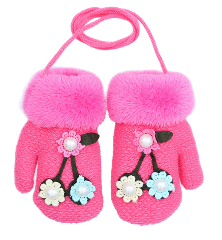 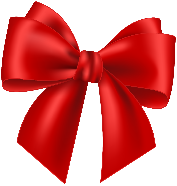 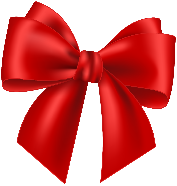 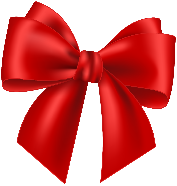 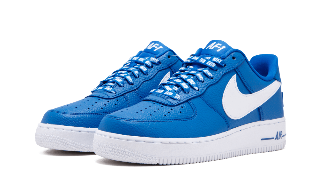 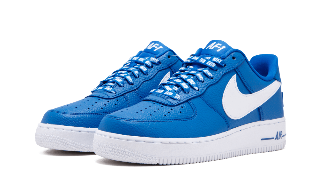 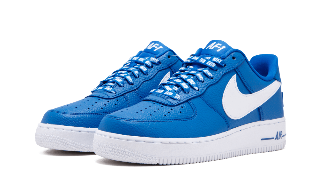 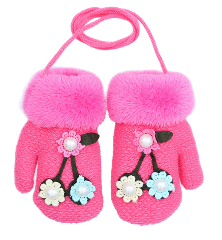 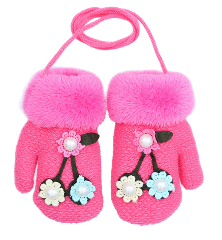 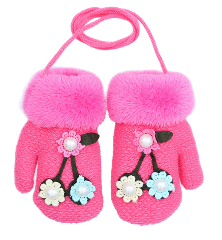 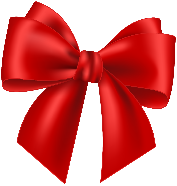 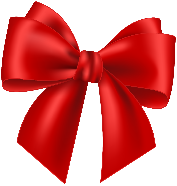 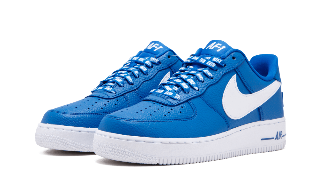 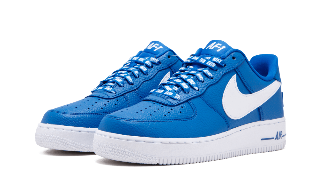 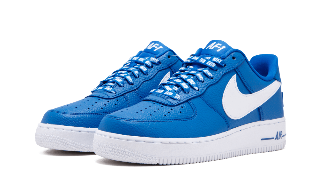 A
B
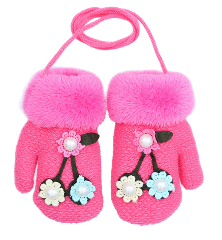 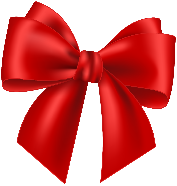 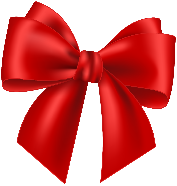 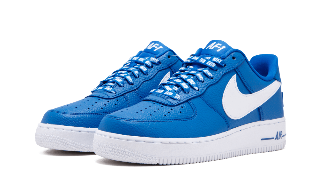 C
Quy tắc sắp xếp 3 - 1 - 2
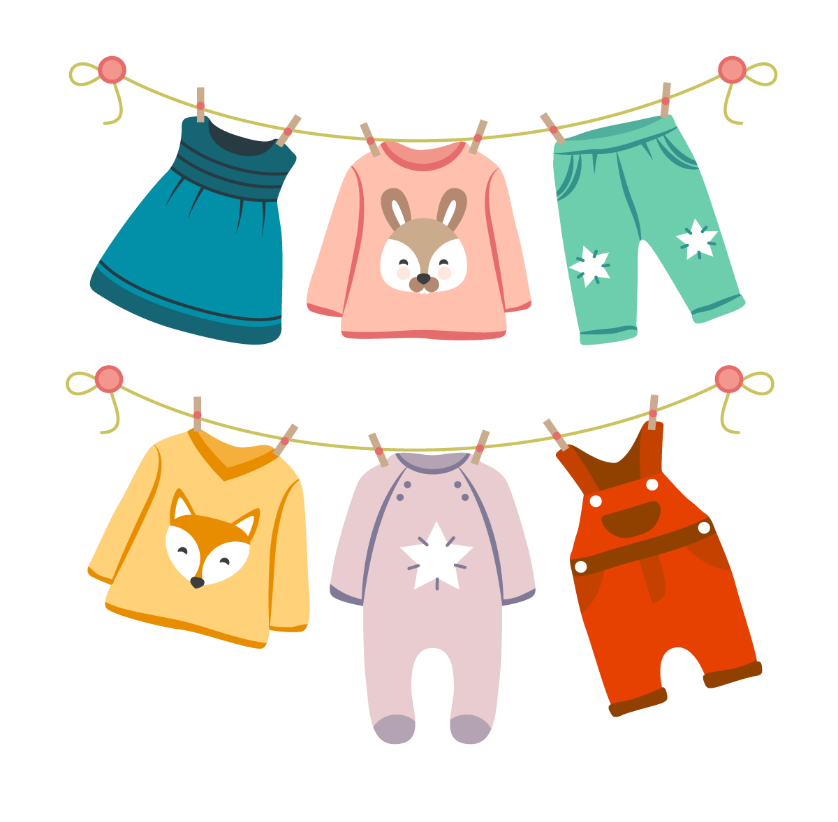 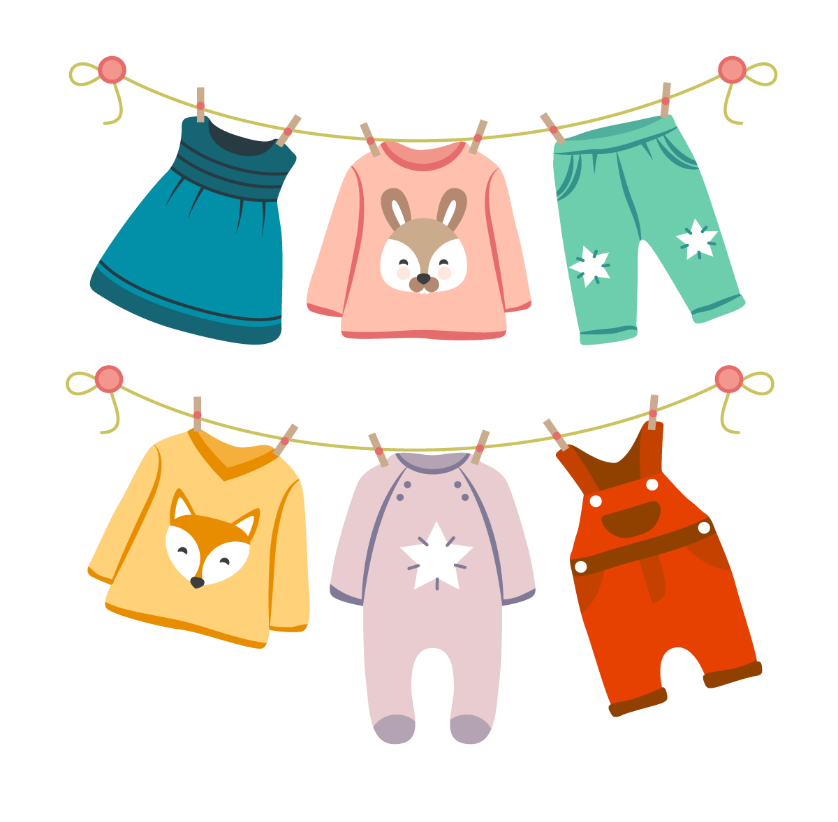 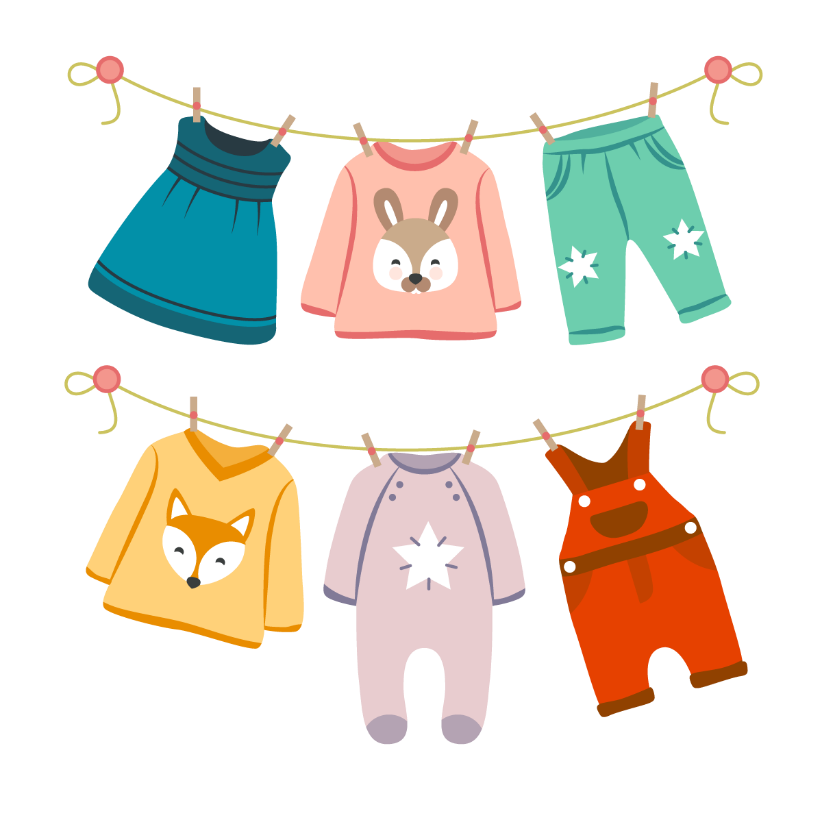 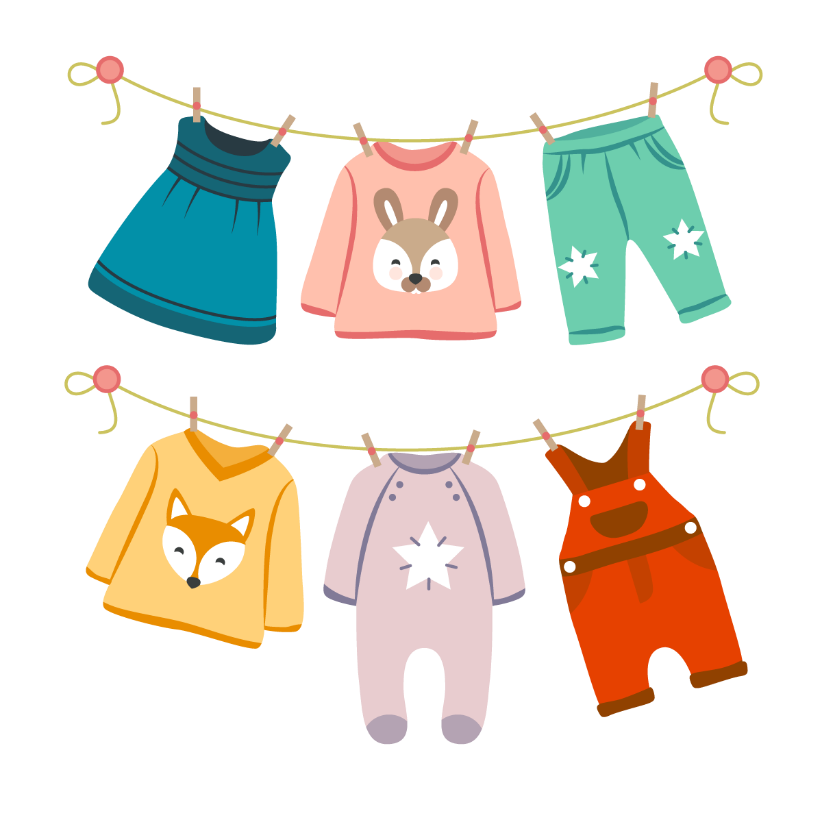 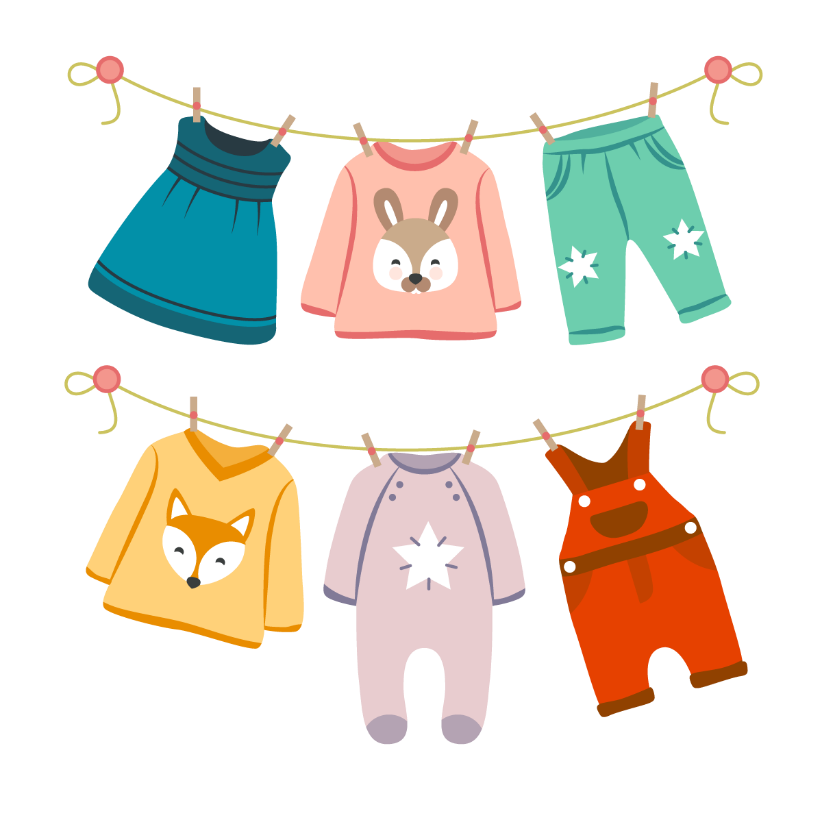 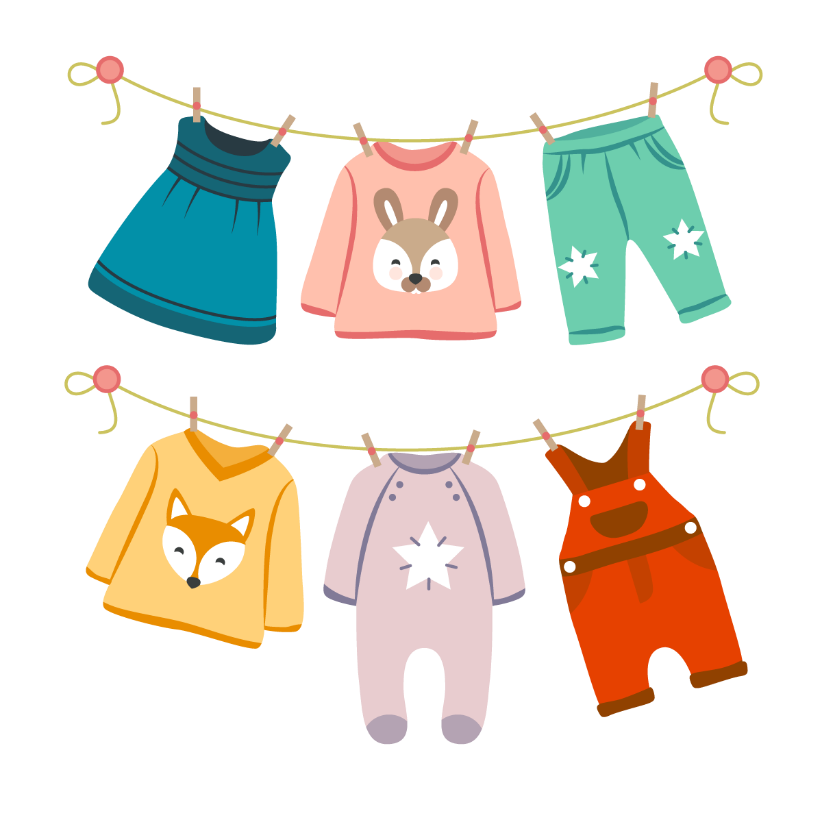 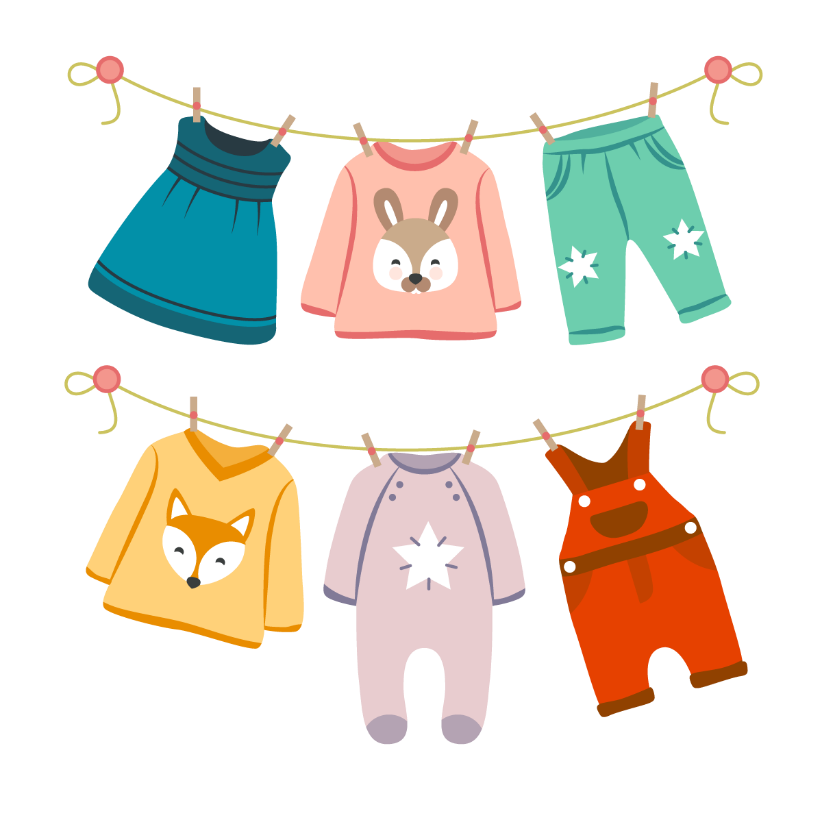 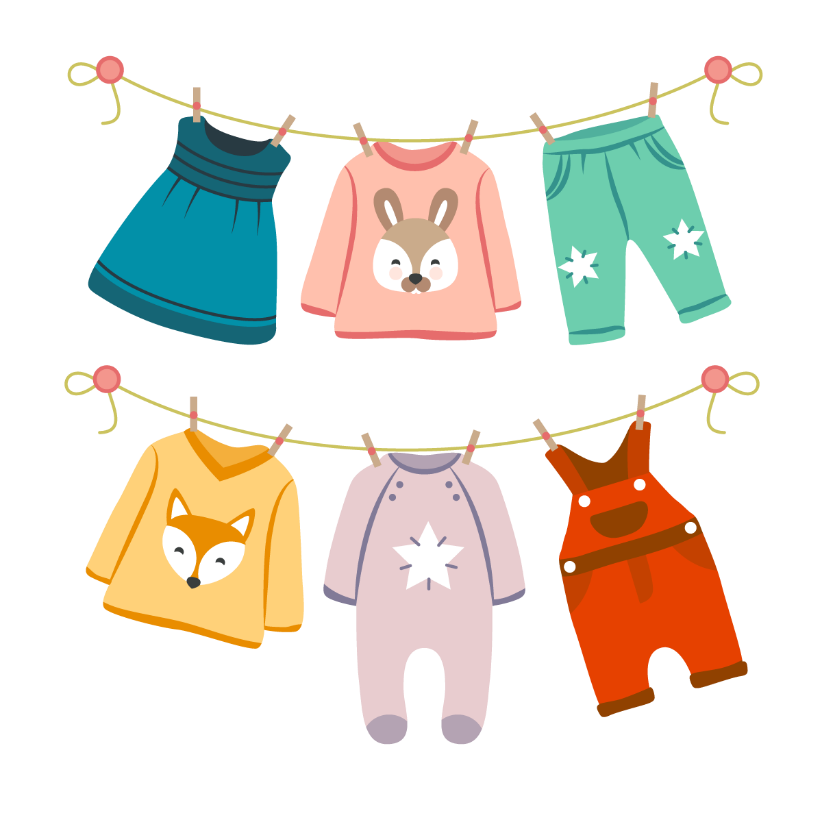 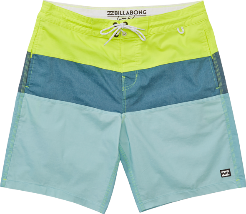 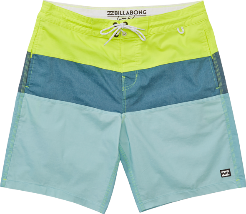 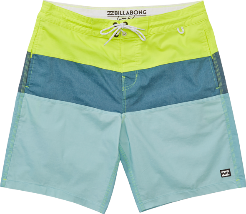 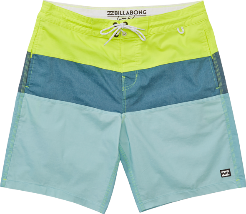 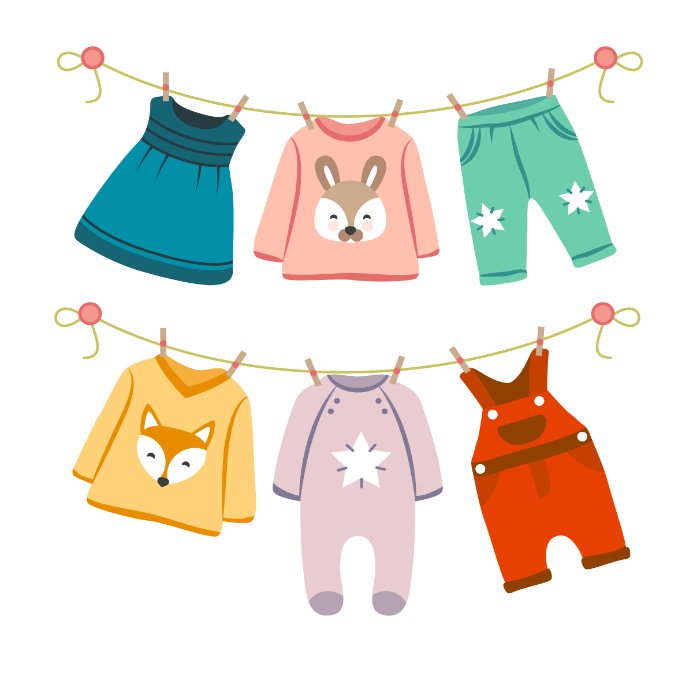 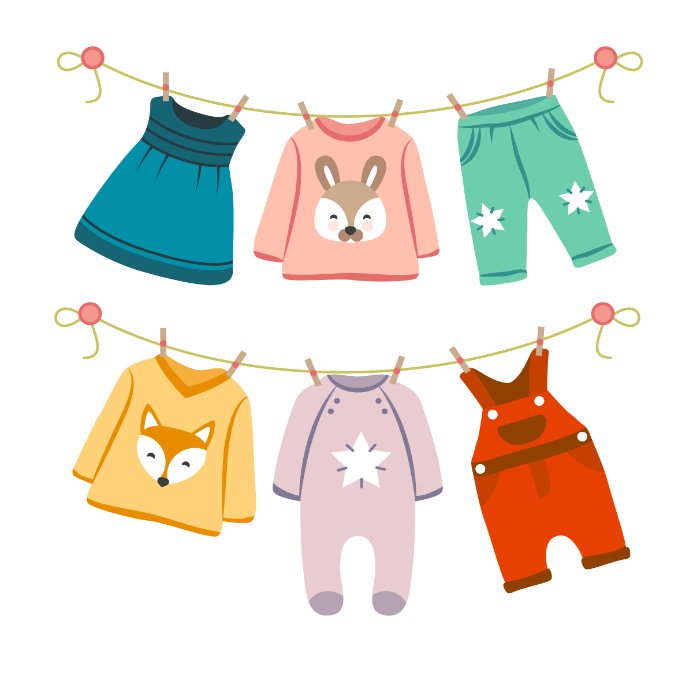 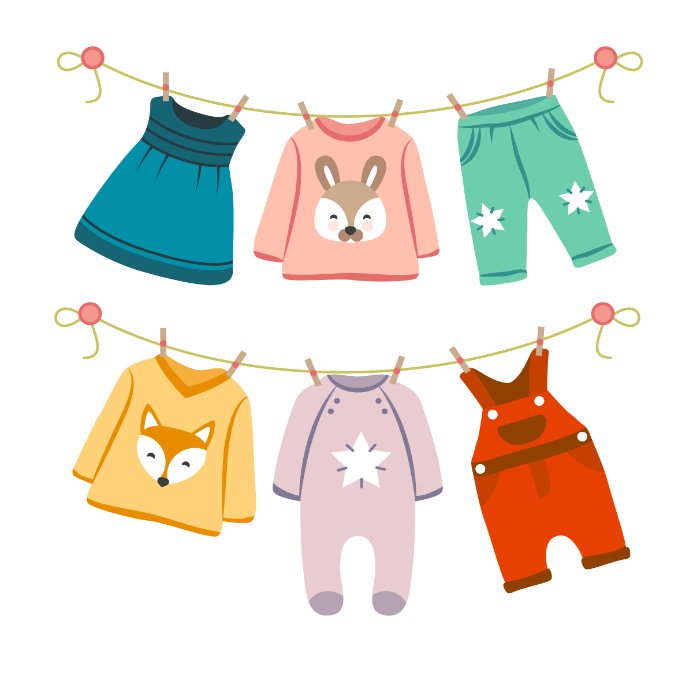 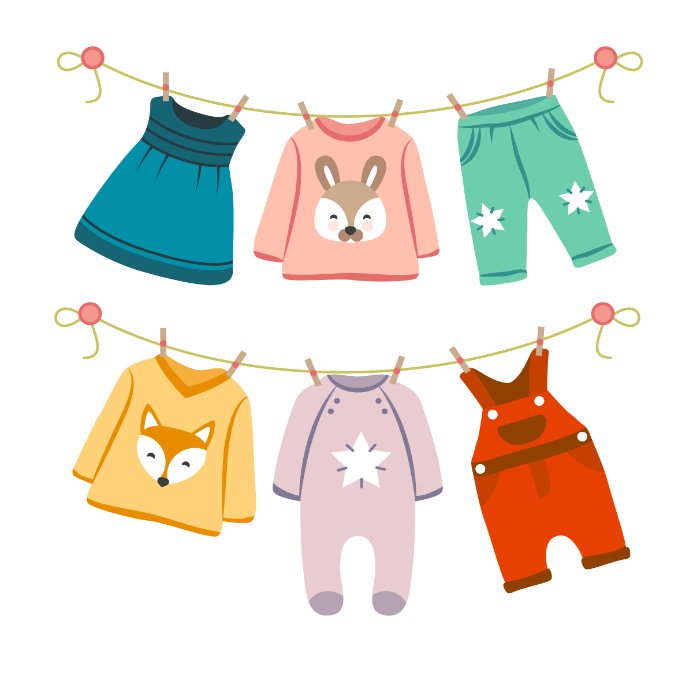 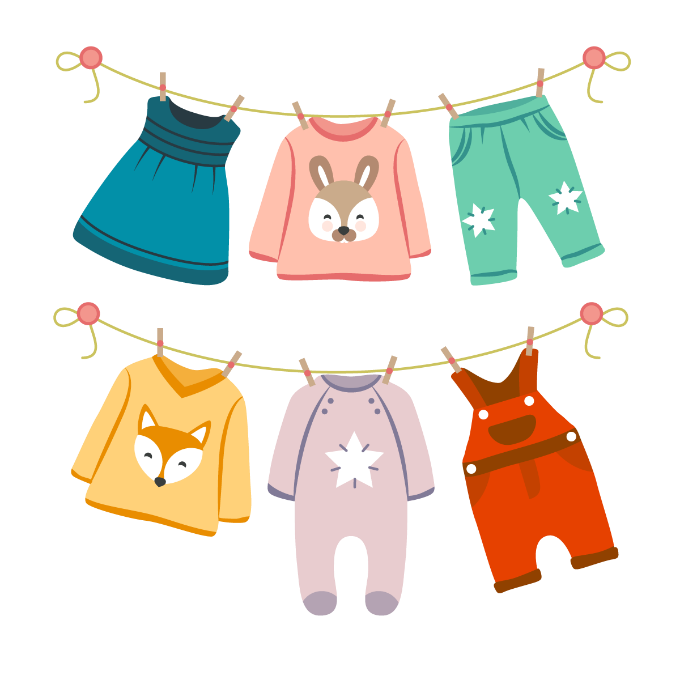 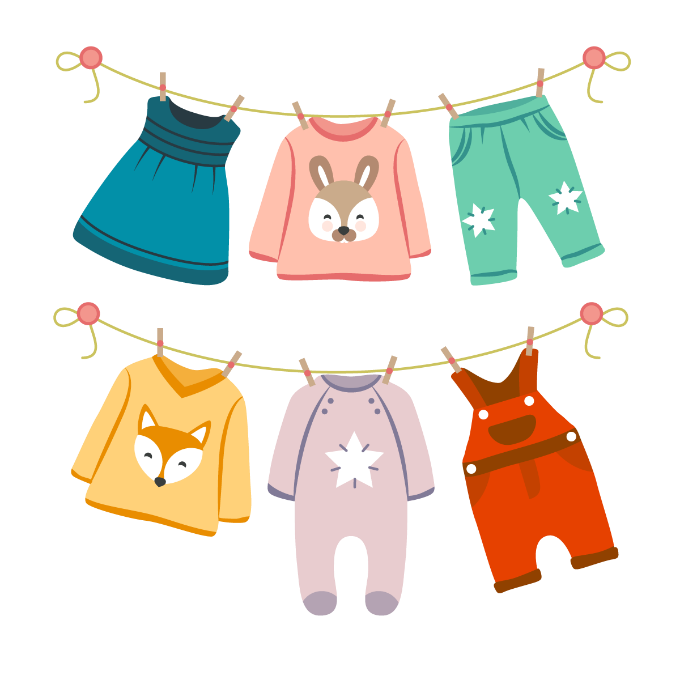 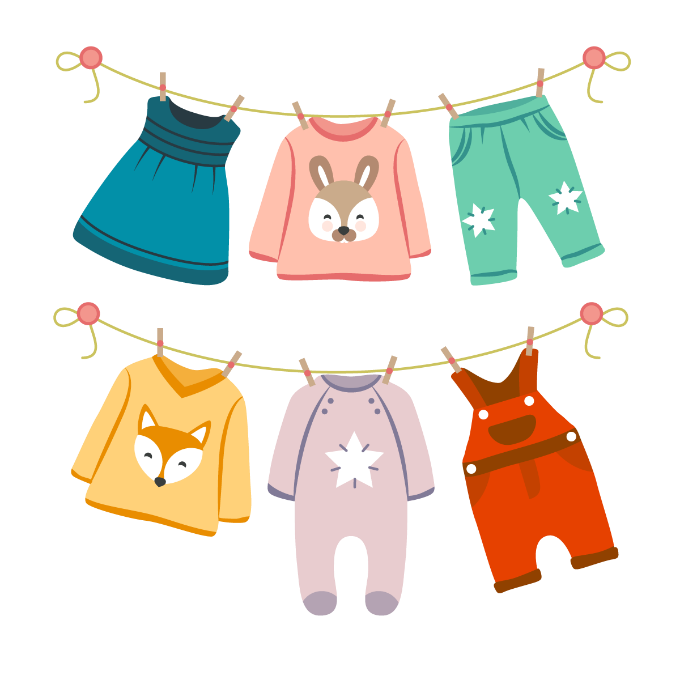 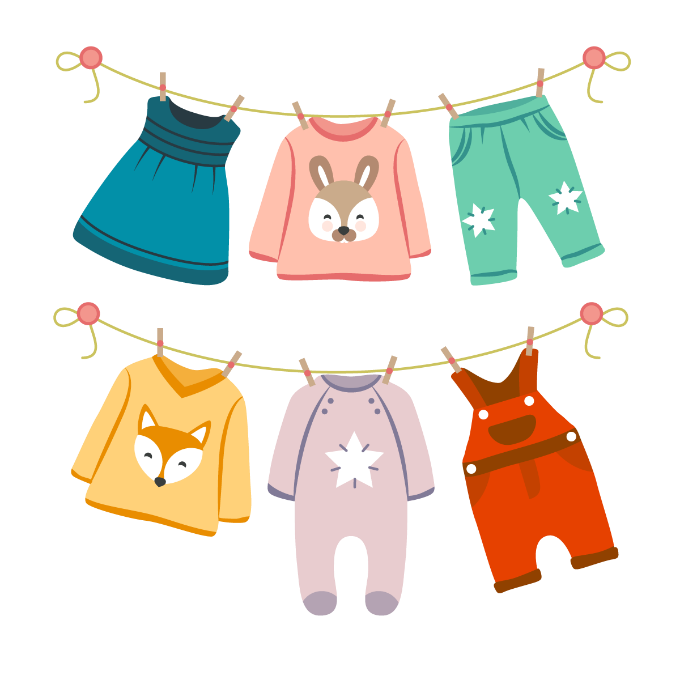 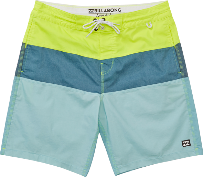 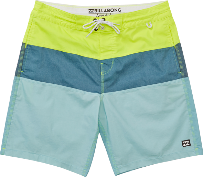 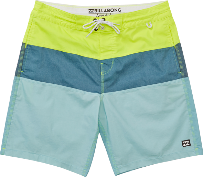 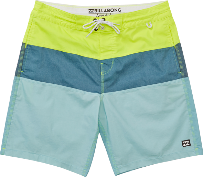 A
B
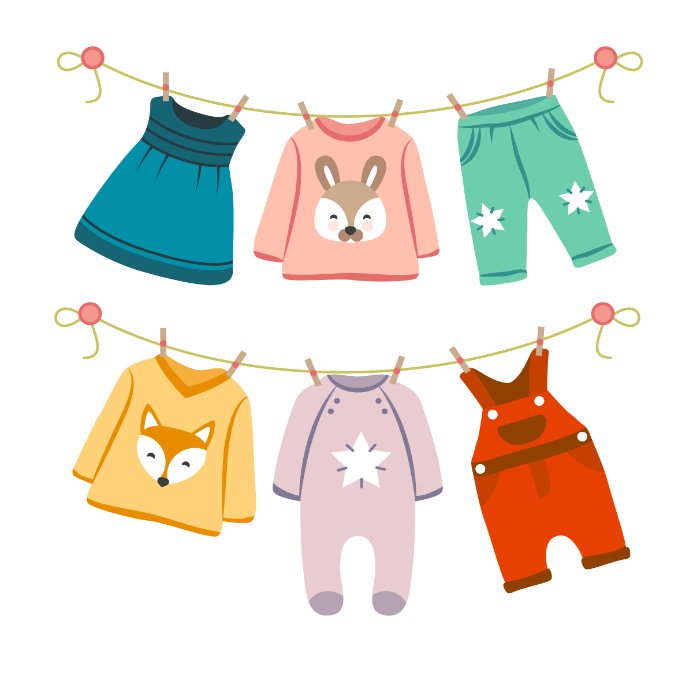 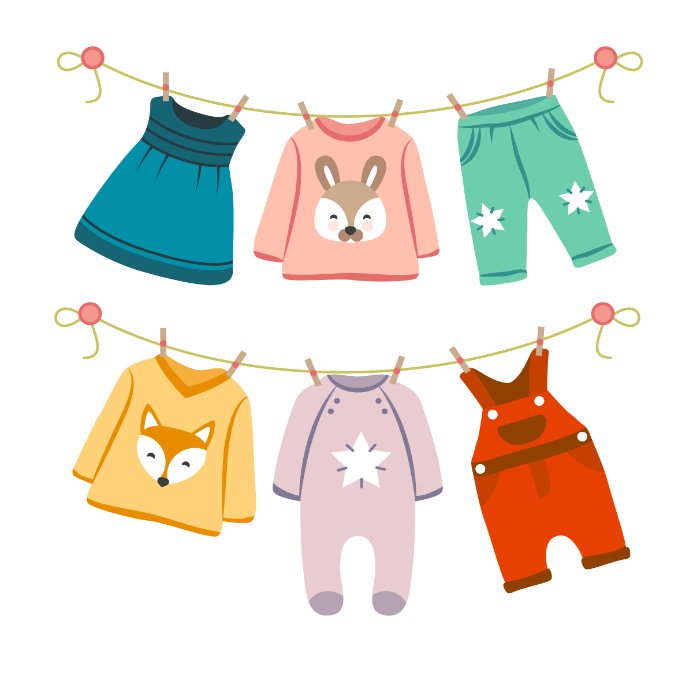 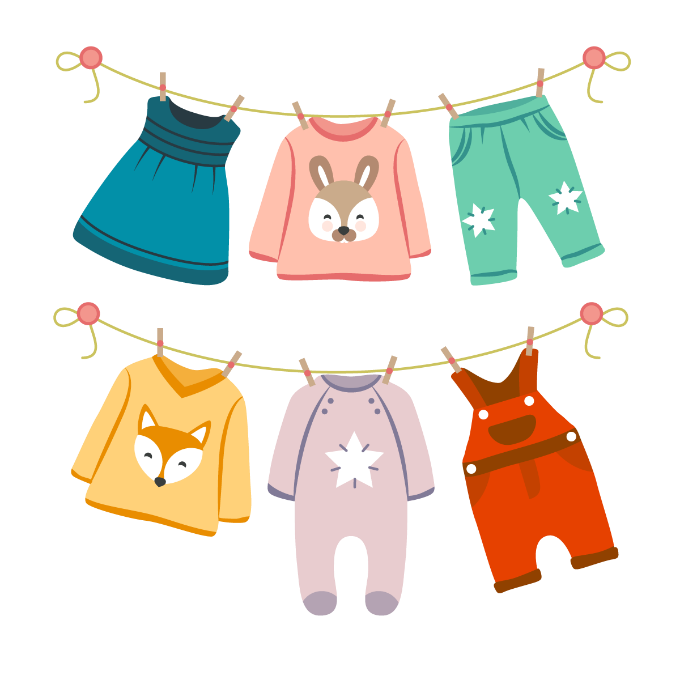 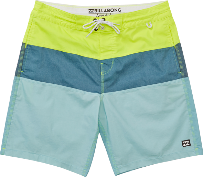 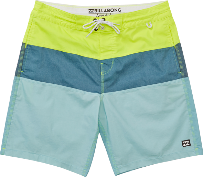 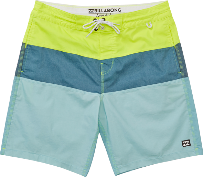 C
Trß ch¬i: 
T×m ra quy t¾c
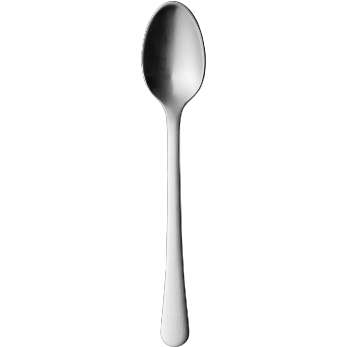 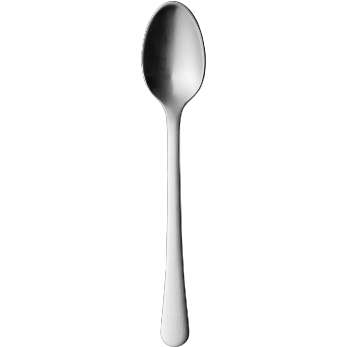 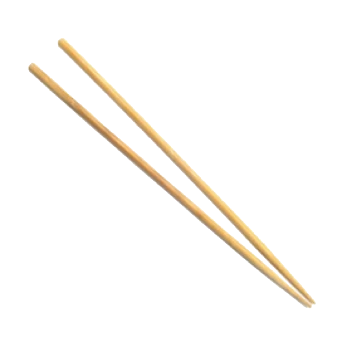 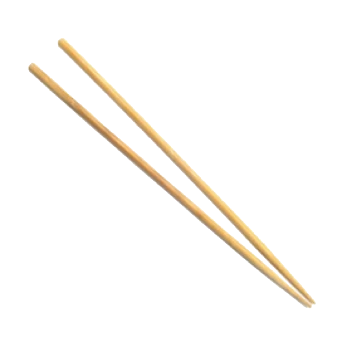 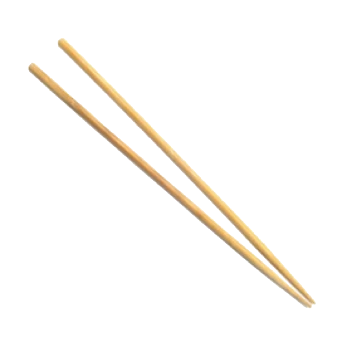 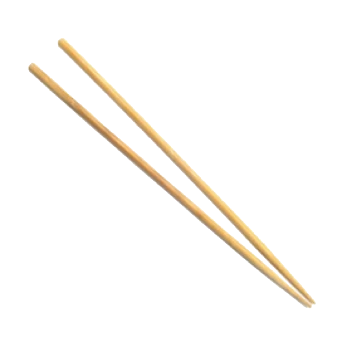 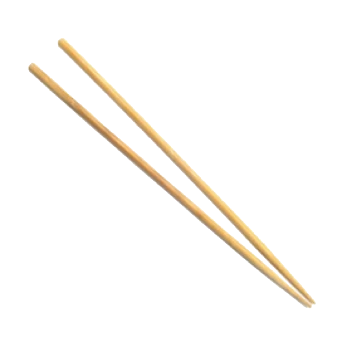 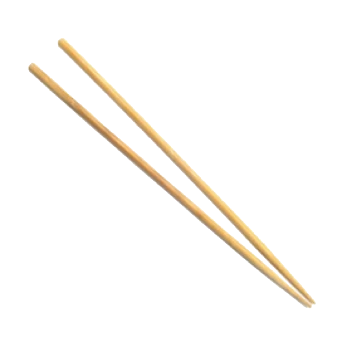 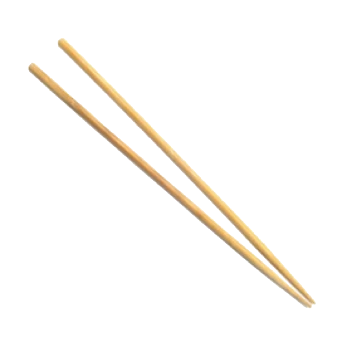 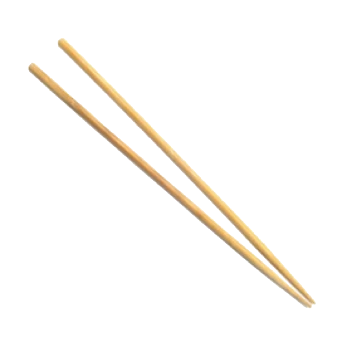 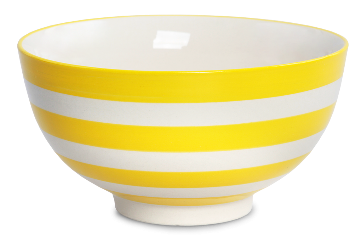 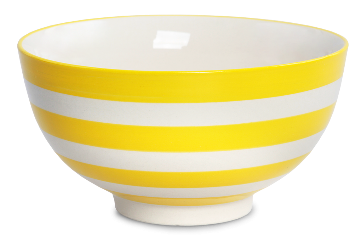 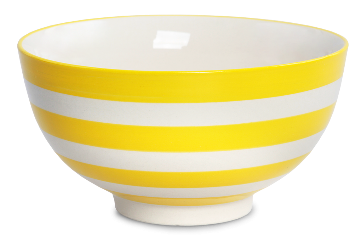 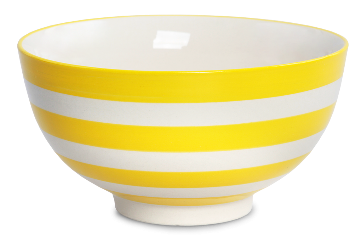 1 - 2 - 3
1 - 3 - 2
B
A
2 - 3 - 1
C
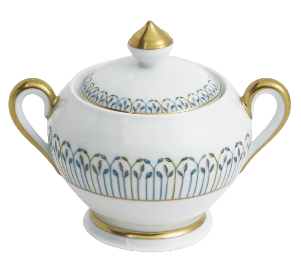 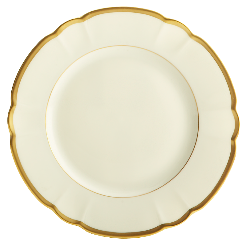 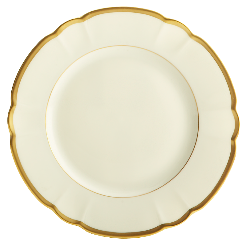 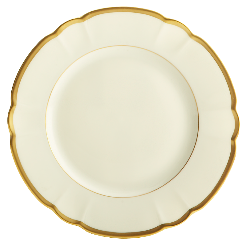 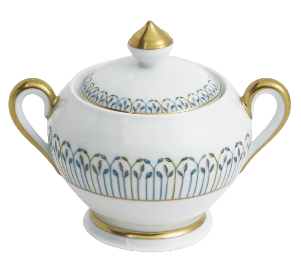 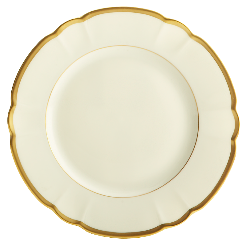 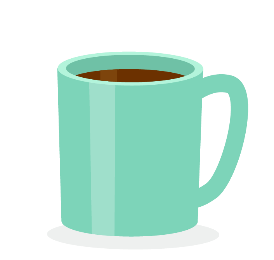 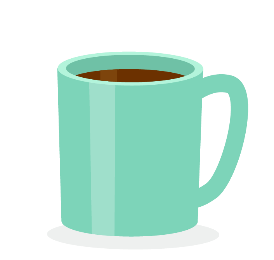 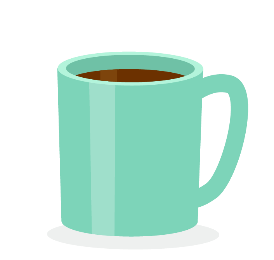 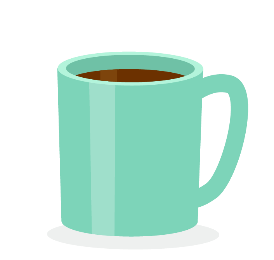 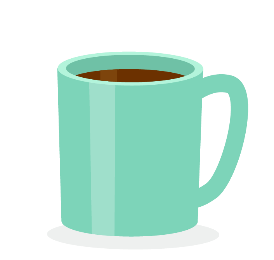 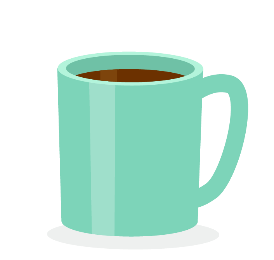 1 - 2 - 3
1 - 3 - 2
B
A
2 - 3 - 1
C
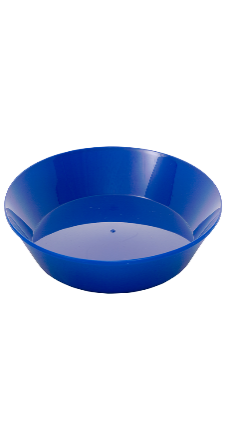 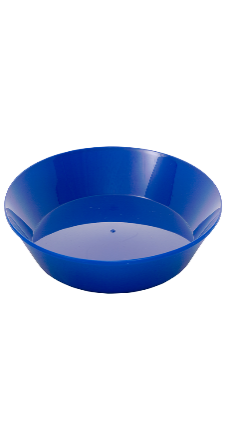 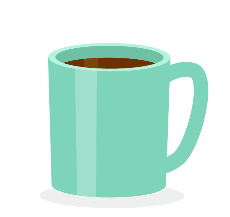 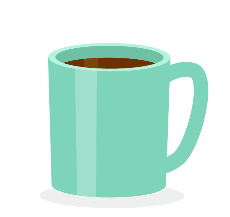 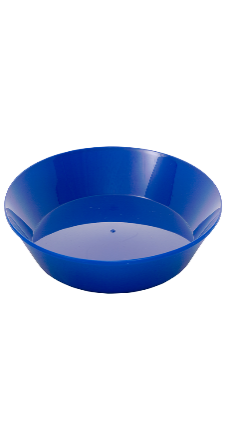 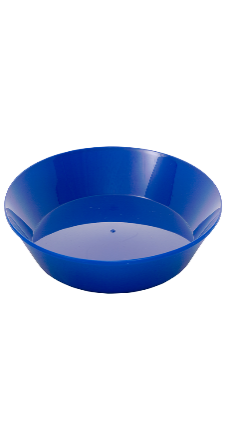 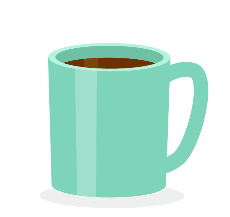 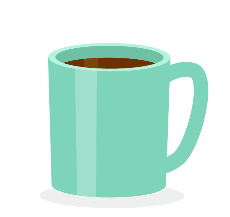 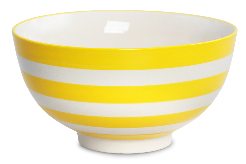 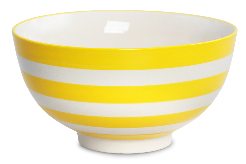 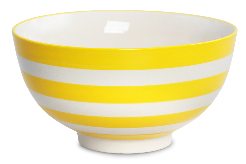 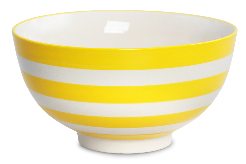 1 - 2 - 3
1 - 3 - 2
B
A
2 - 2 - 2
C
Trß ch¬i: 
Ai s¾p xÕp giái
S¾p xÕp theo quy t¾c 1 - 1 - 1
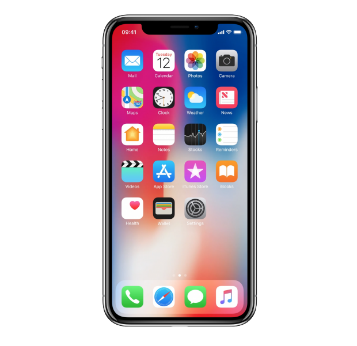 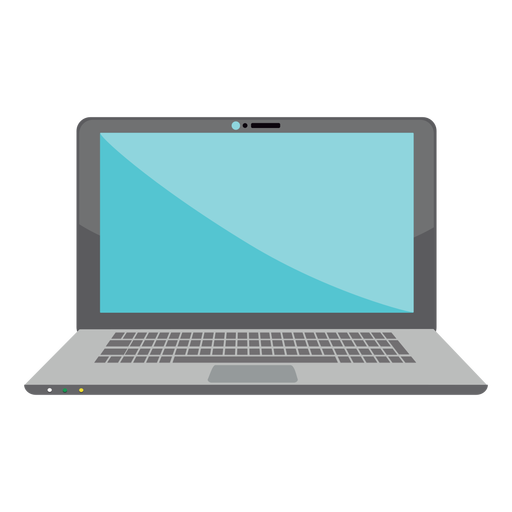 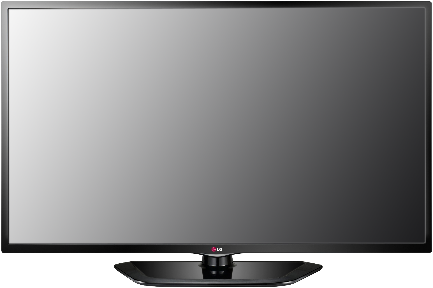 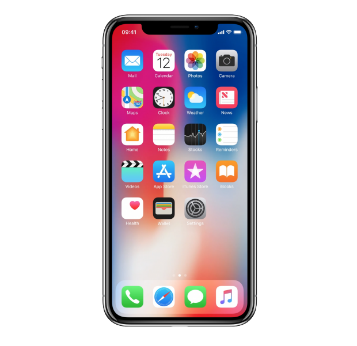 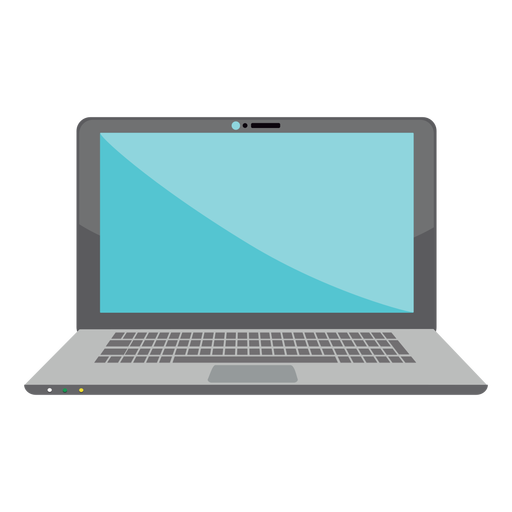 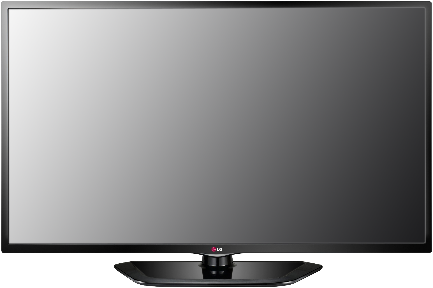 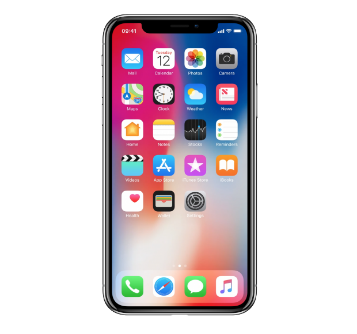 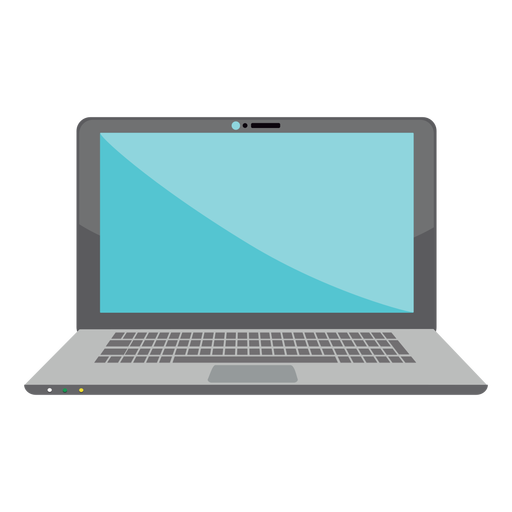 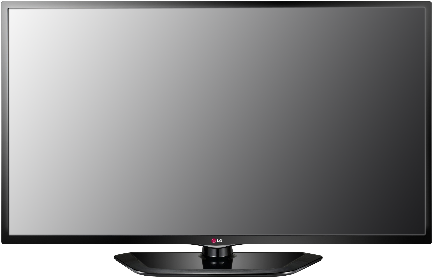 1
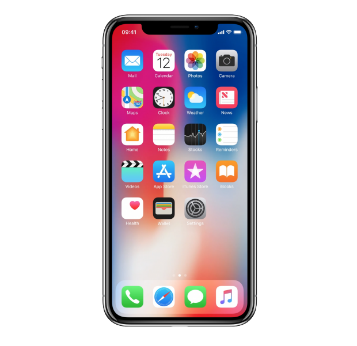 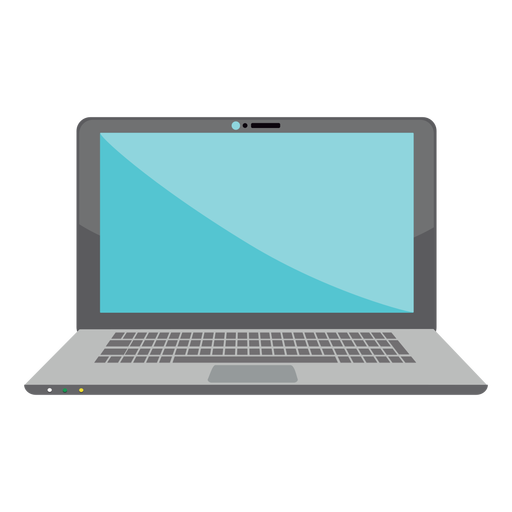 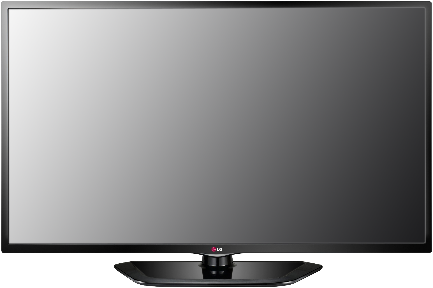 2
3
S¾p xÕp theo quy t¾c 2 - 2 - 2
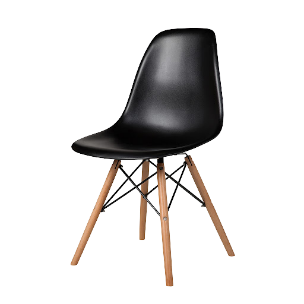 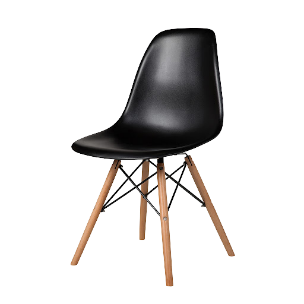 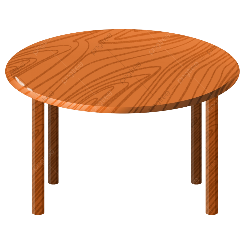 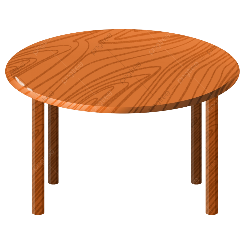 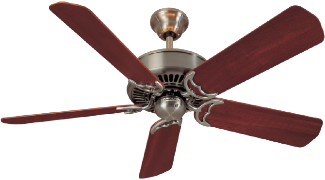 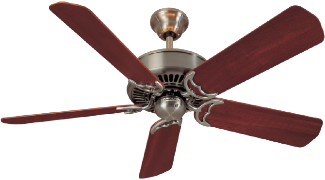 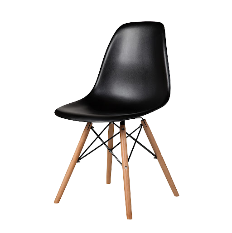 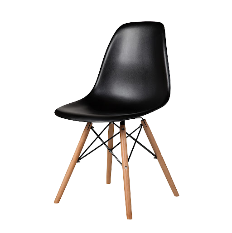 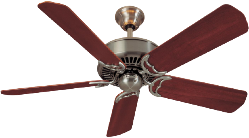 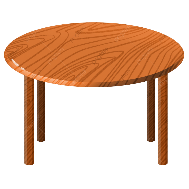 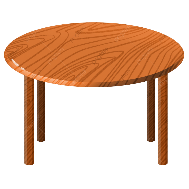 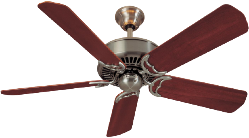 1
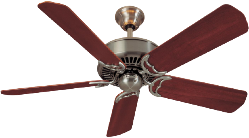 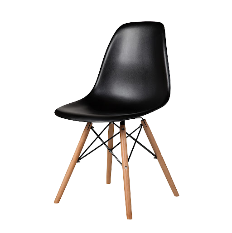 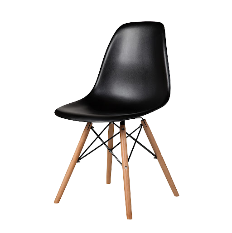 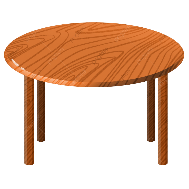 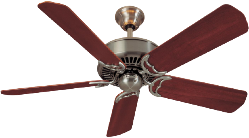 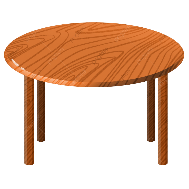 2
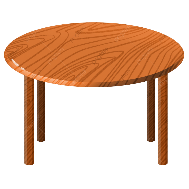 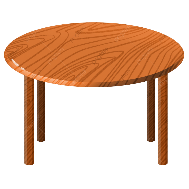 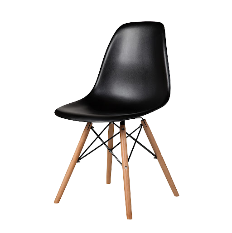 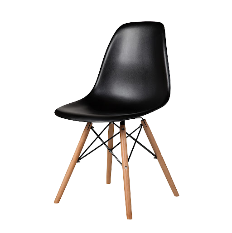 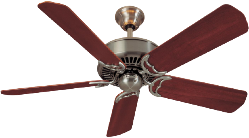 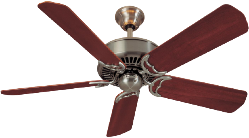 3
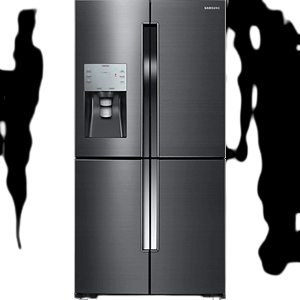 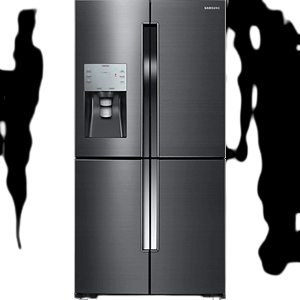 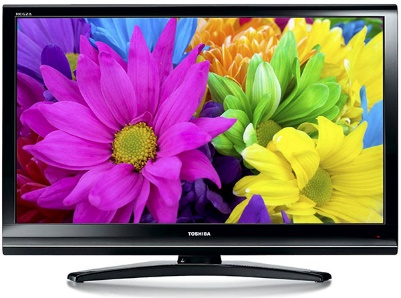 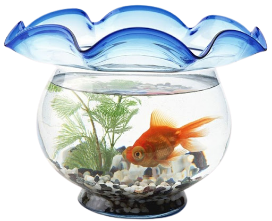 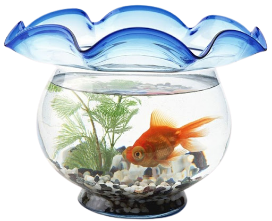 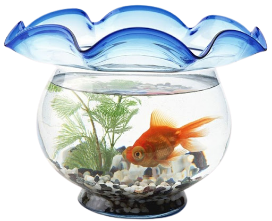 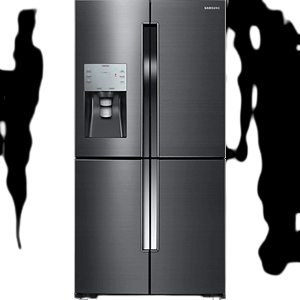 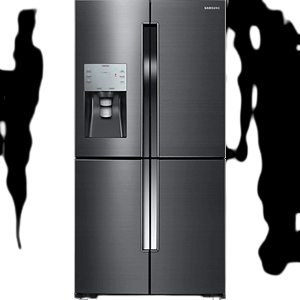 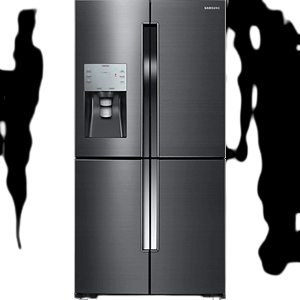 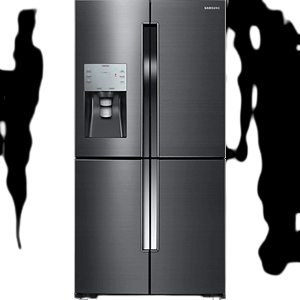 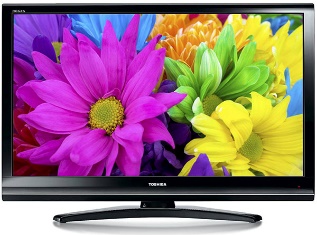 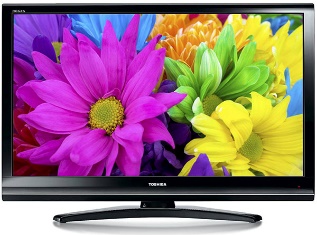 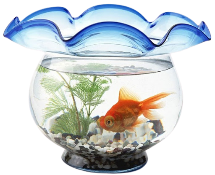 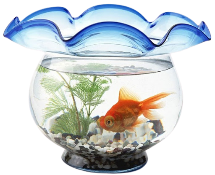 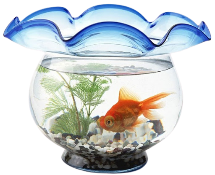 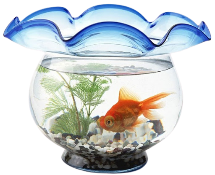 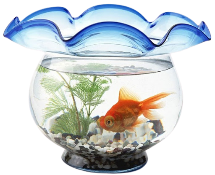 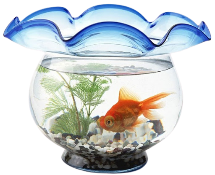 2
1
1 - 2 - 3
1 - 3 - 2
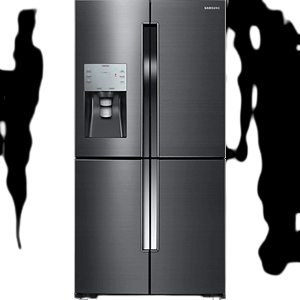 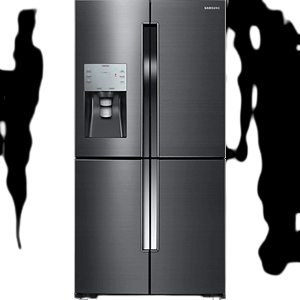 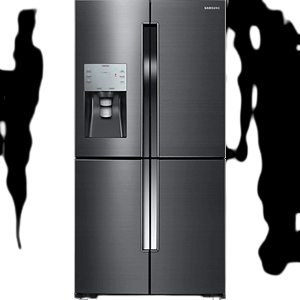 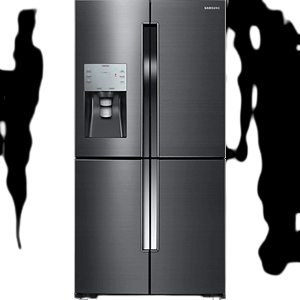 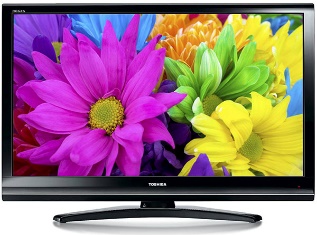 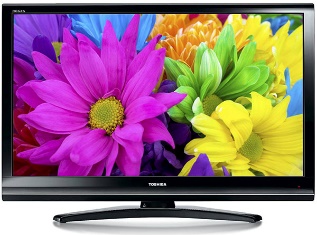 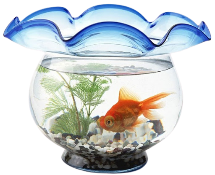 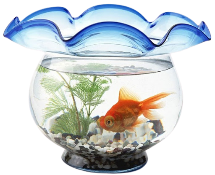 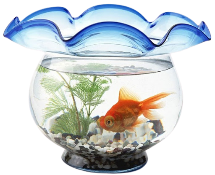 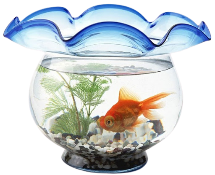 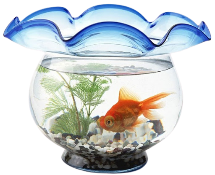 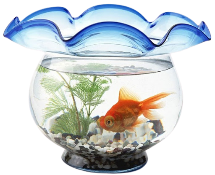 4
3
3 - 2 - 1
2 - 1 - 3
Chóc c¸c con cã mét ngµy míi lu«n vui vÎ